기도로 예배를 시작합시다.
2014년  3월 2일   어린이예배
하나님께 예배드려요!
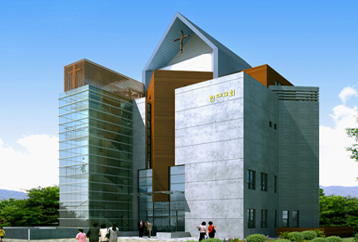 예배로의 부름
하나님께 예배드려요!
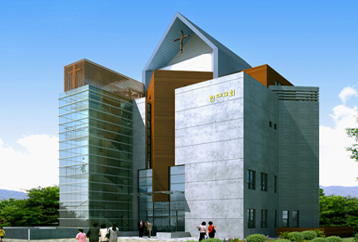 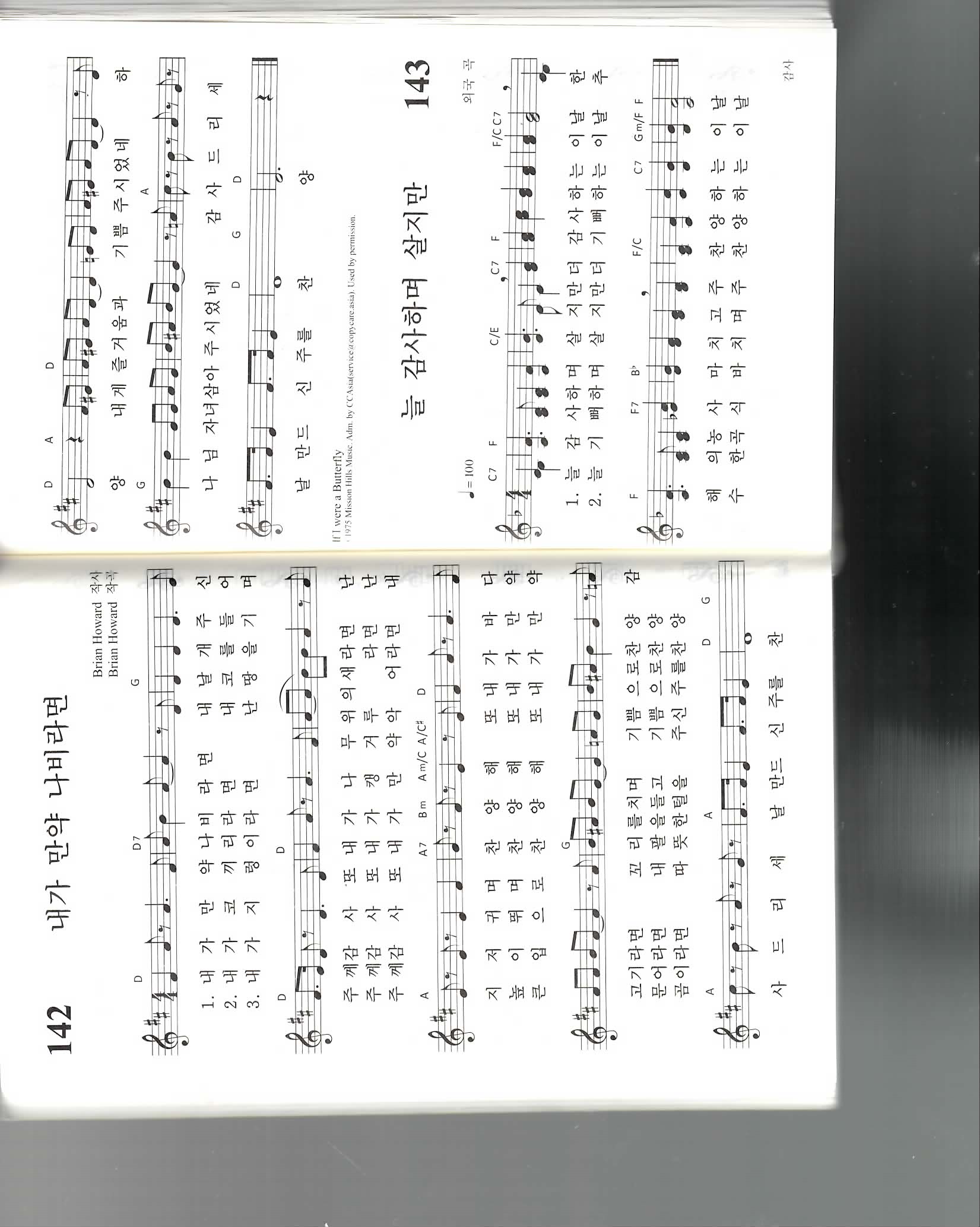 찬송
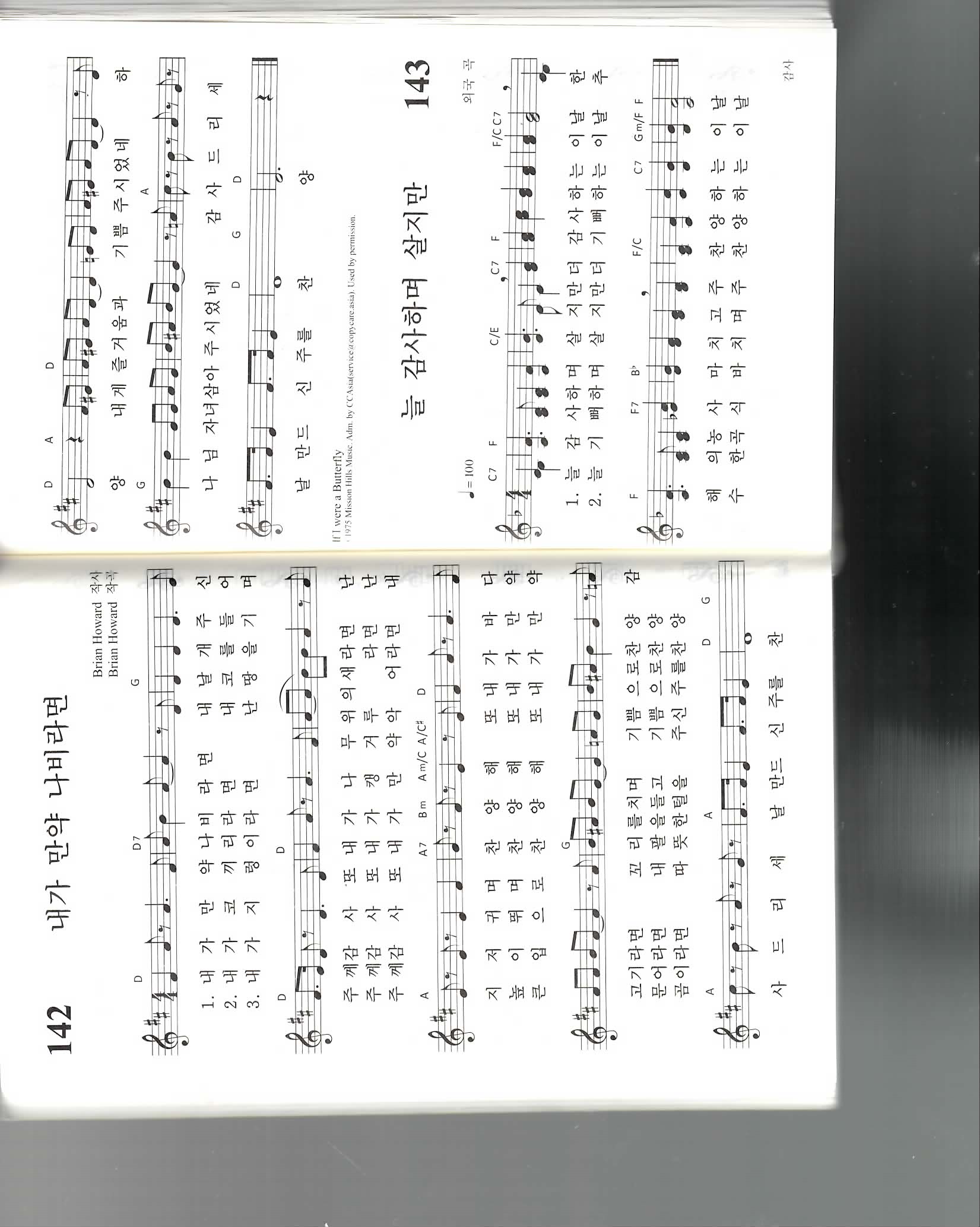 찬송
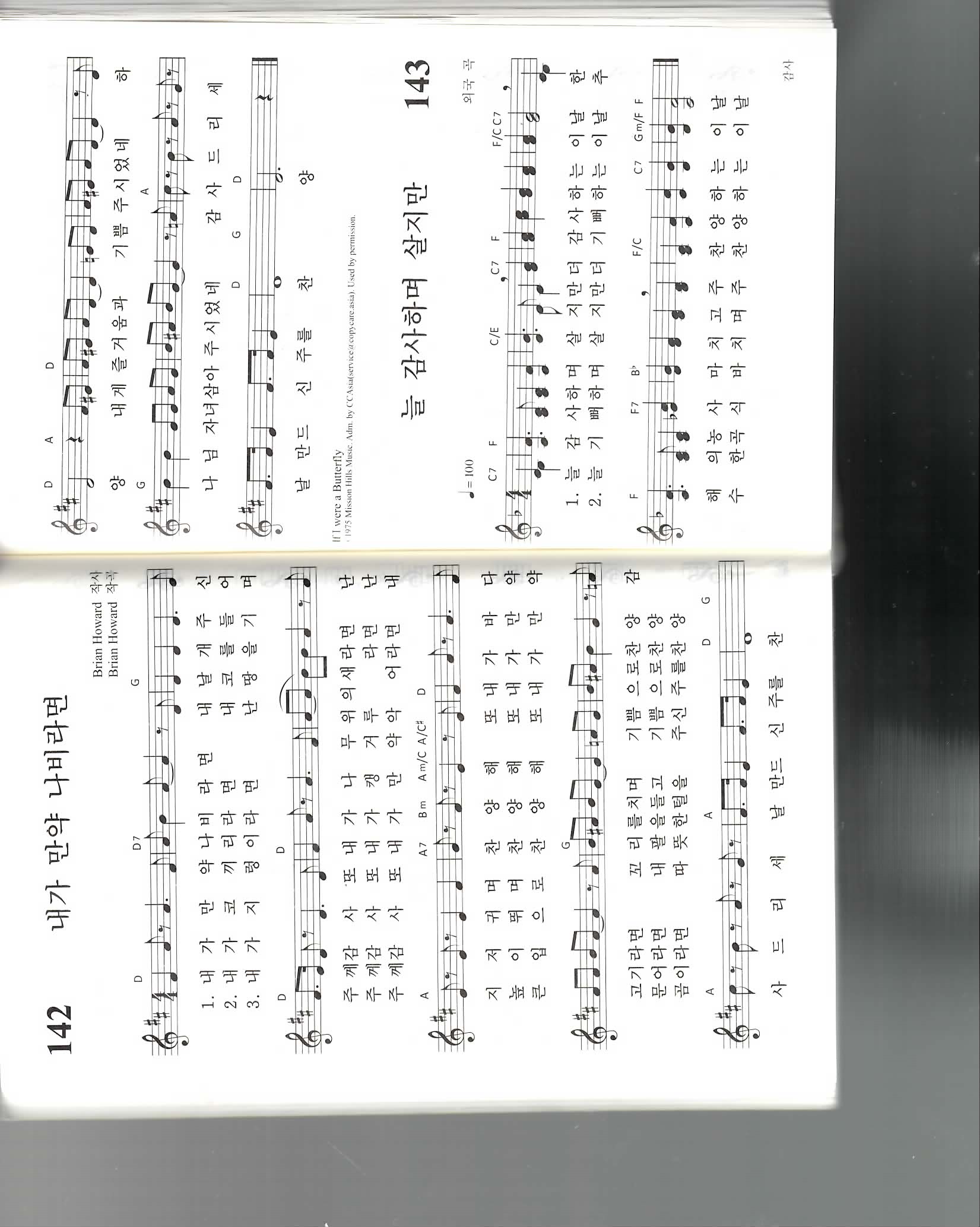 찬송
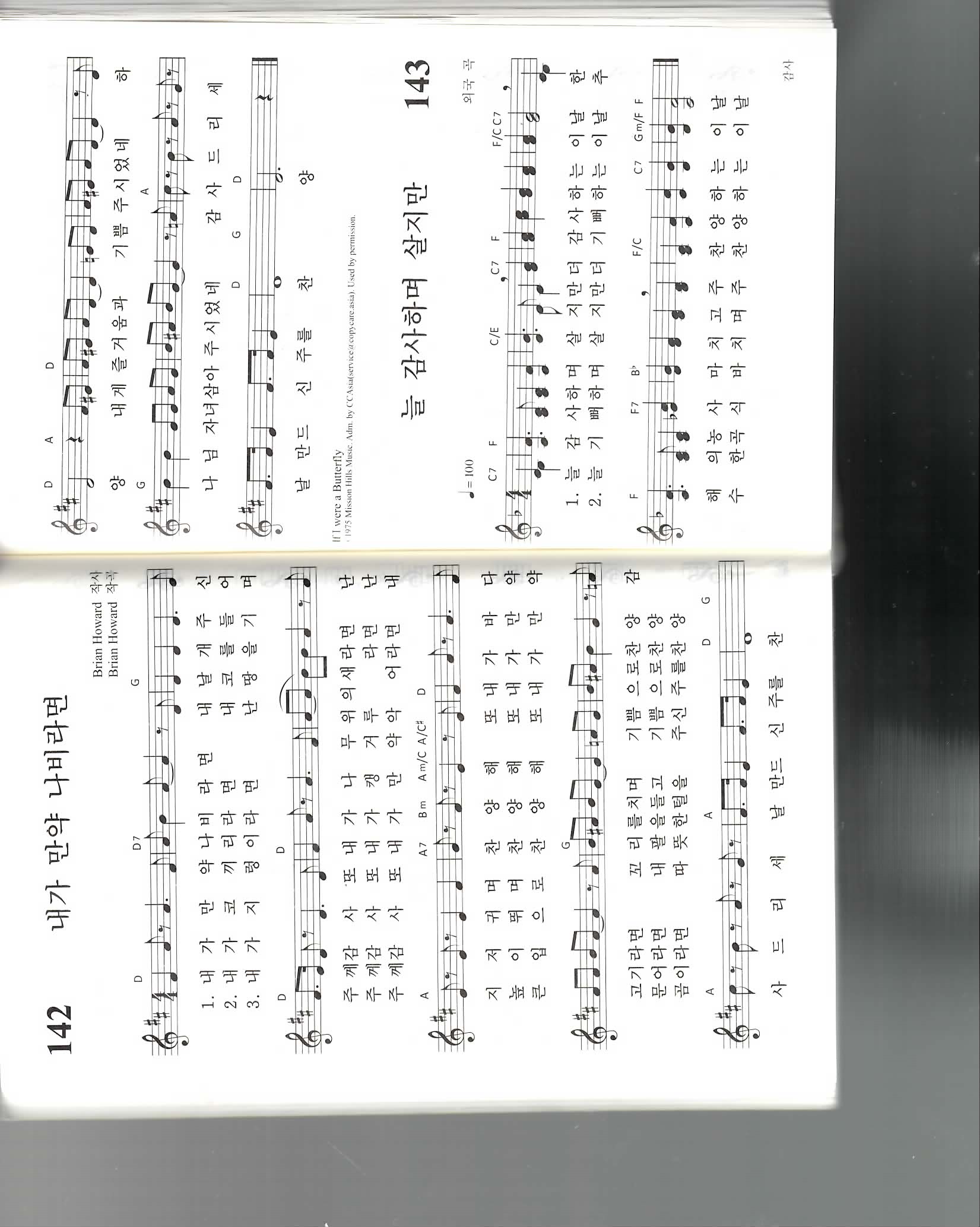 찬송
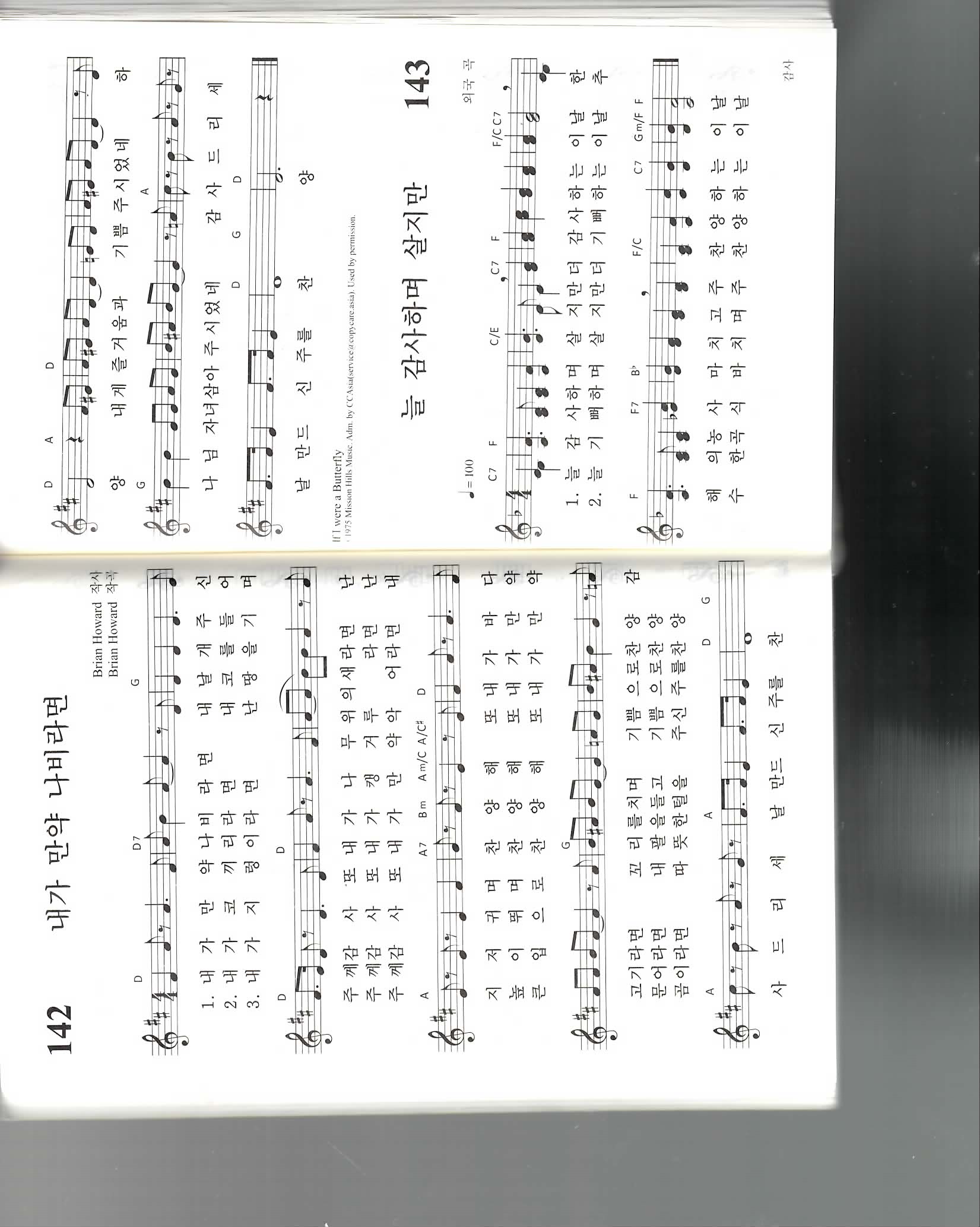 찬송
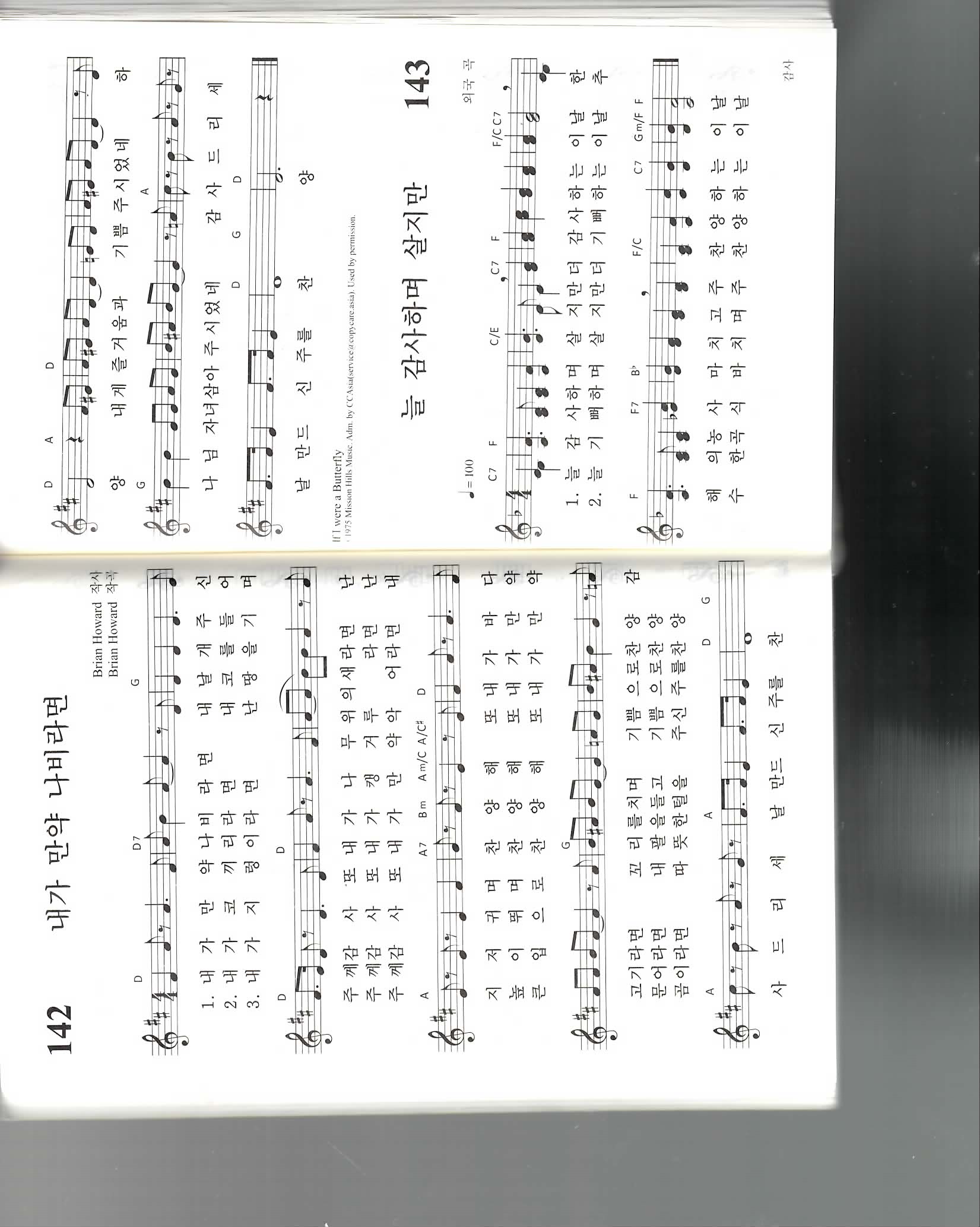 찬송
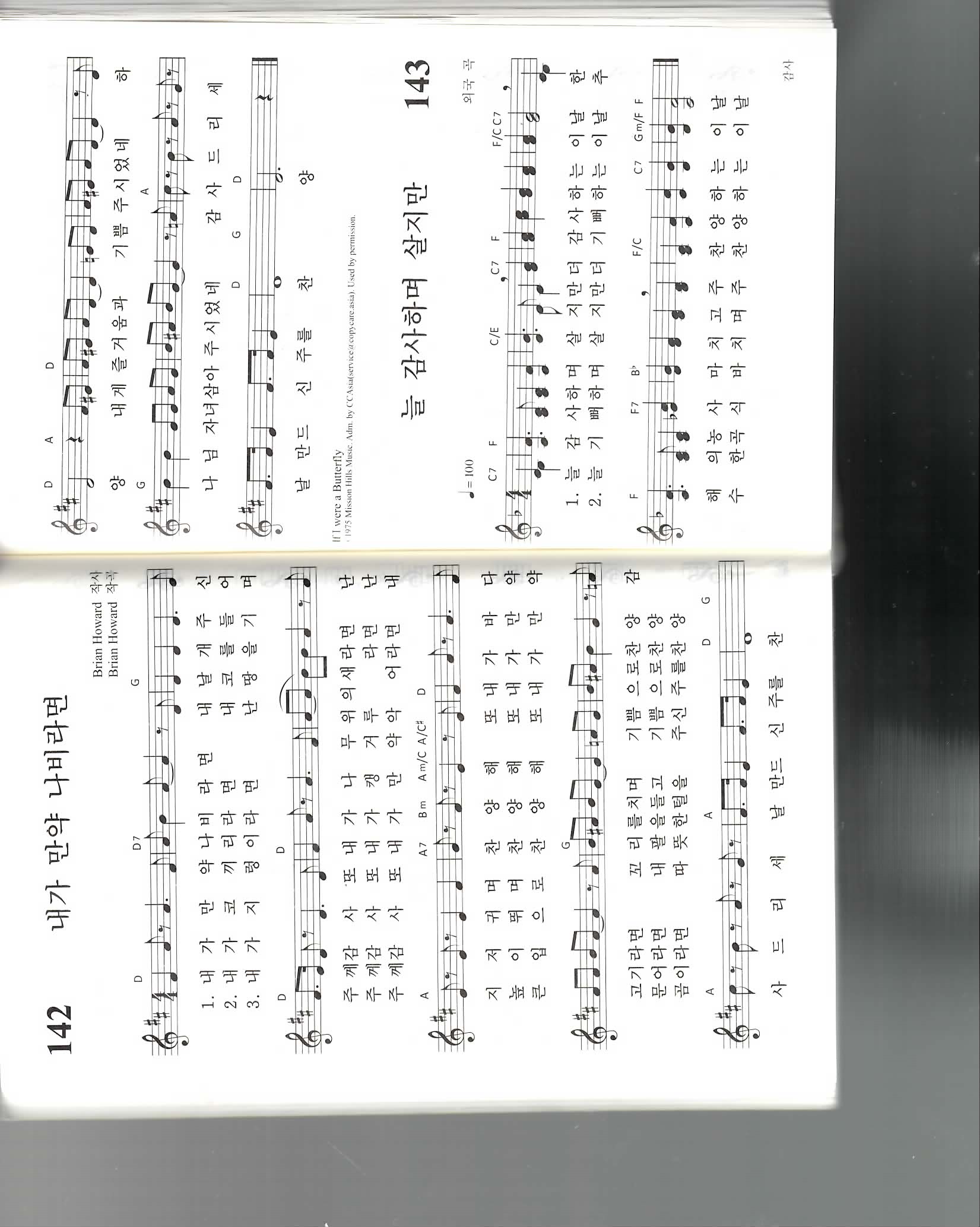 찬송
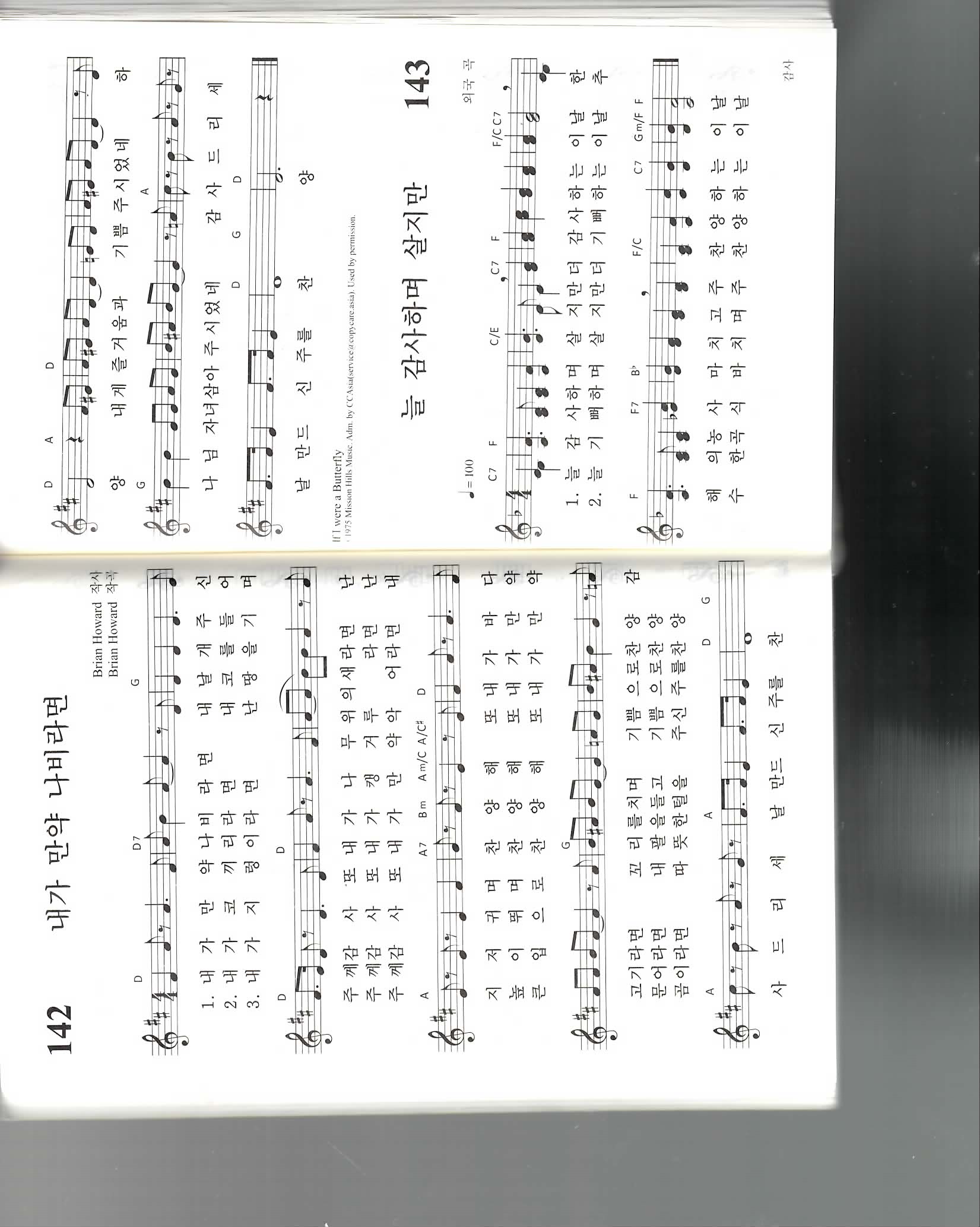 찬송
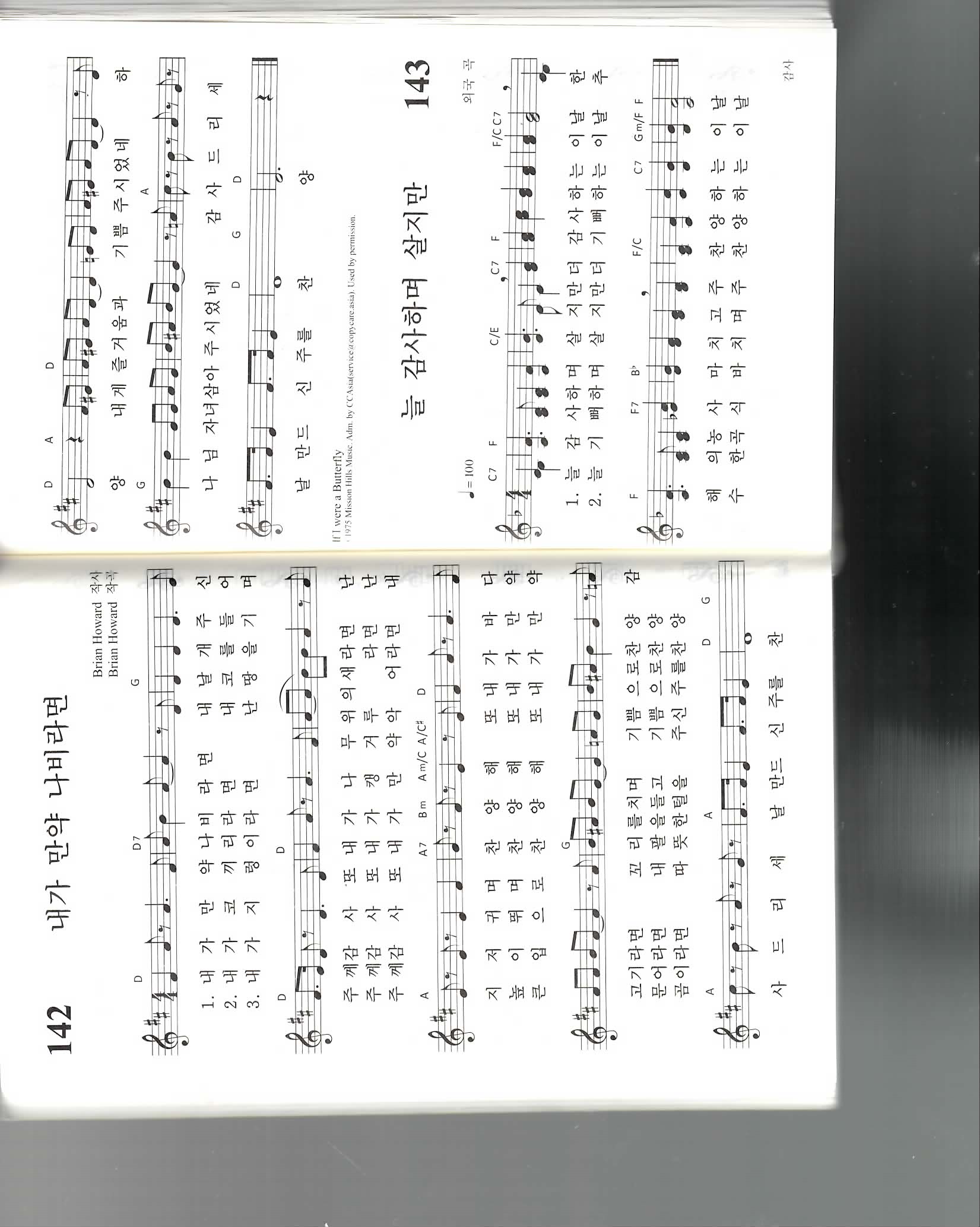 찬송
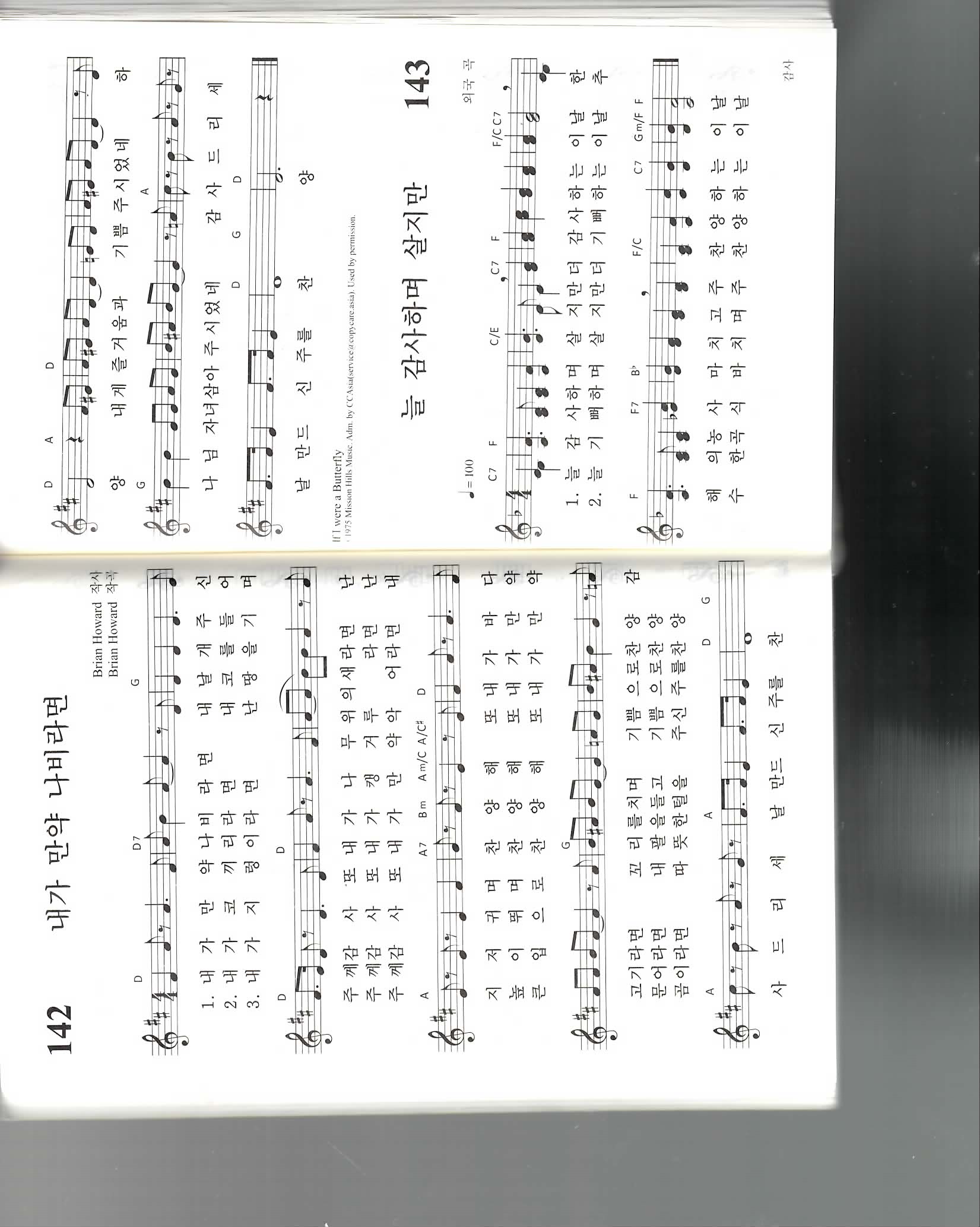 찬송
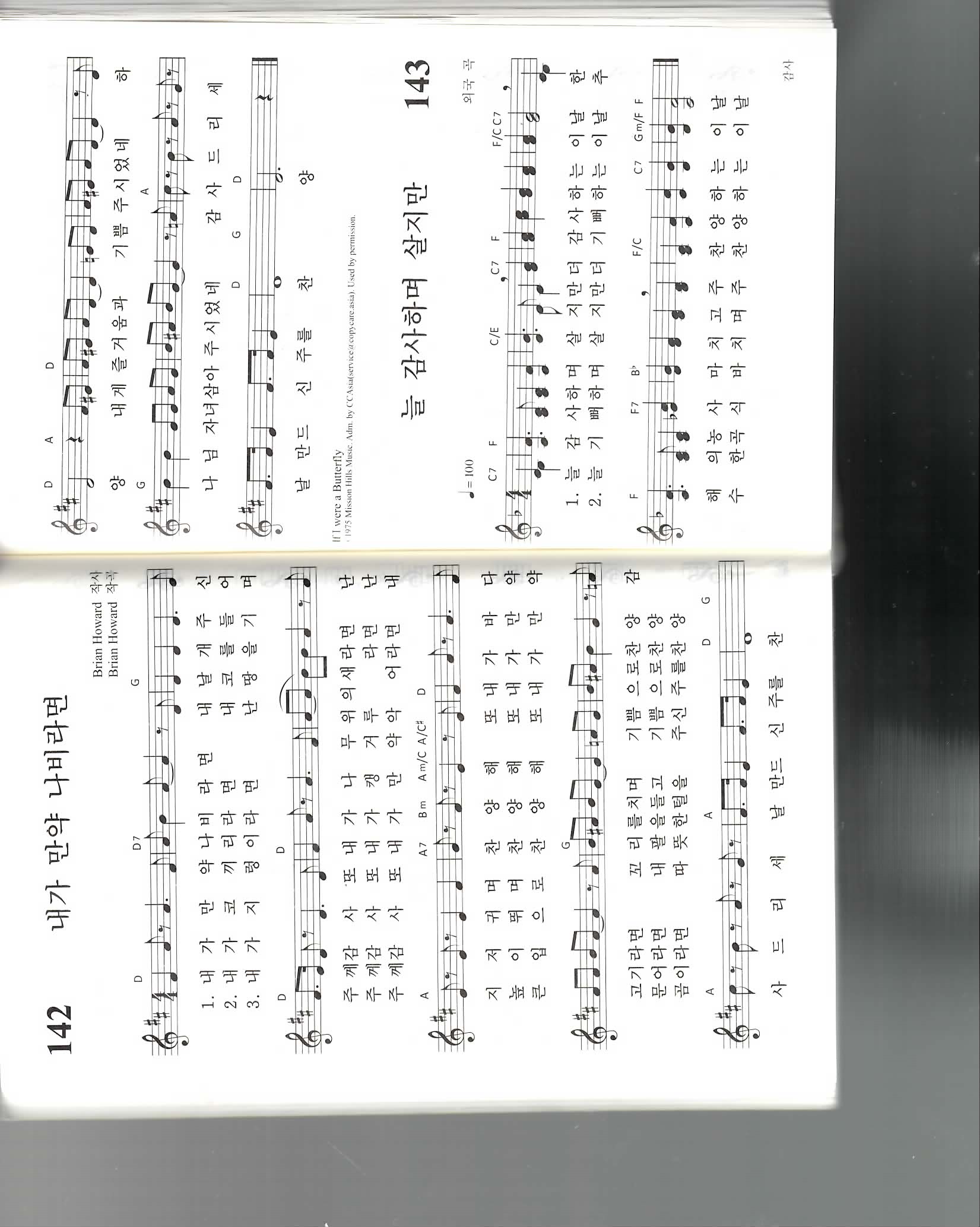 찬송
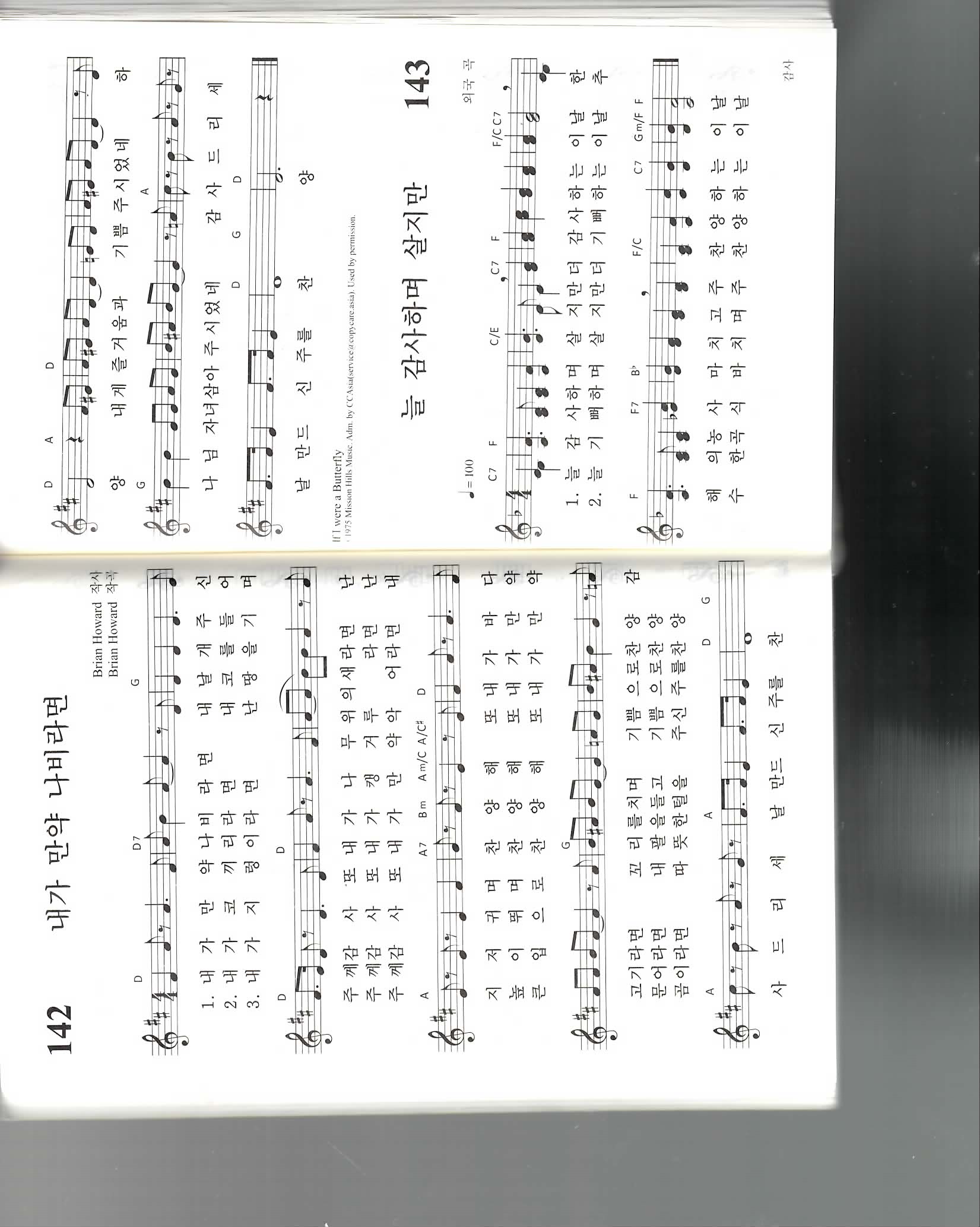 찬송
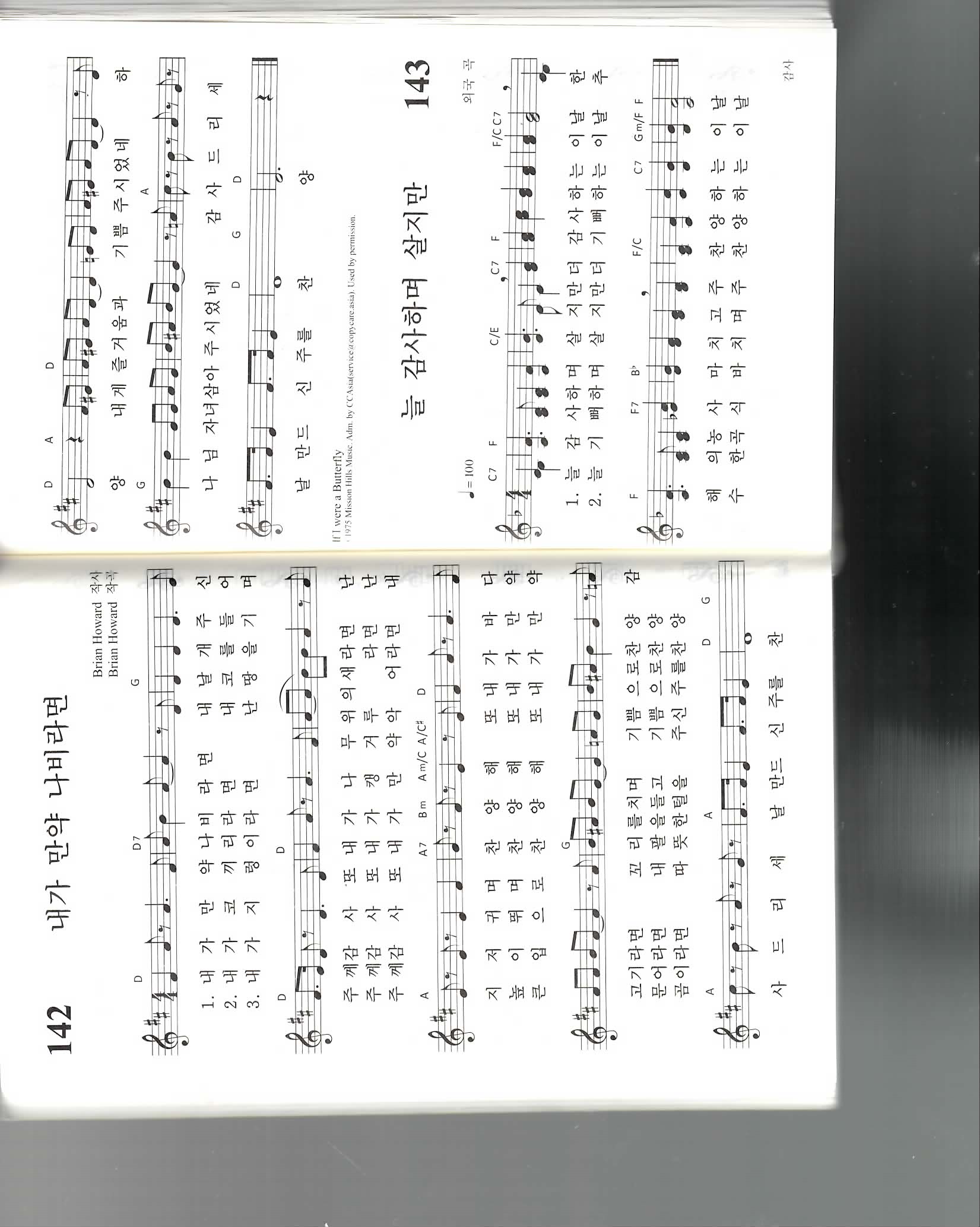 찬송
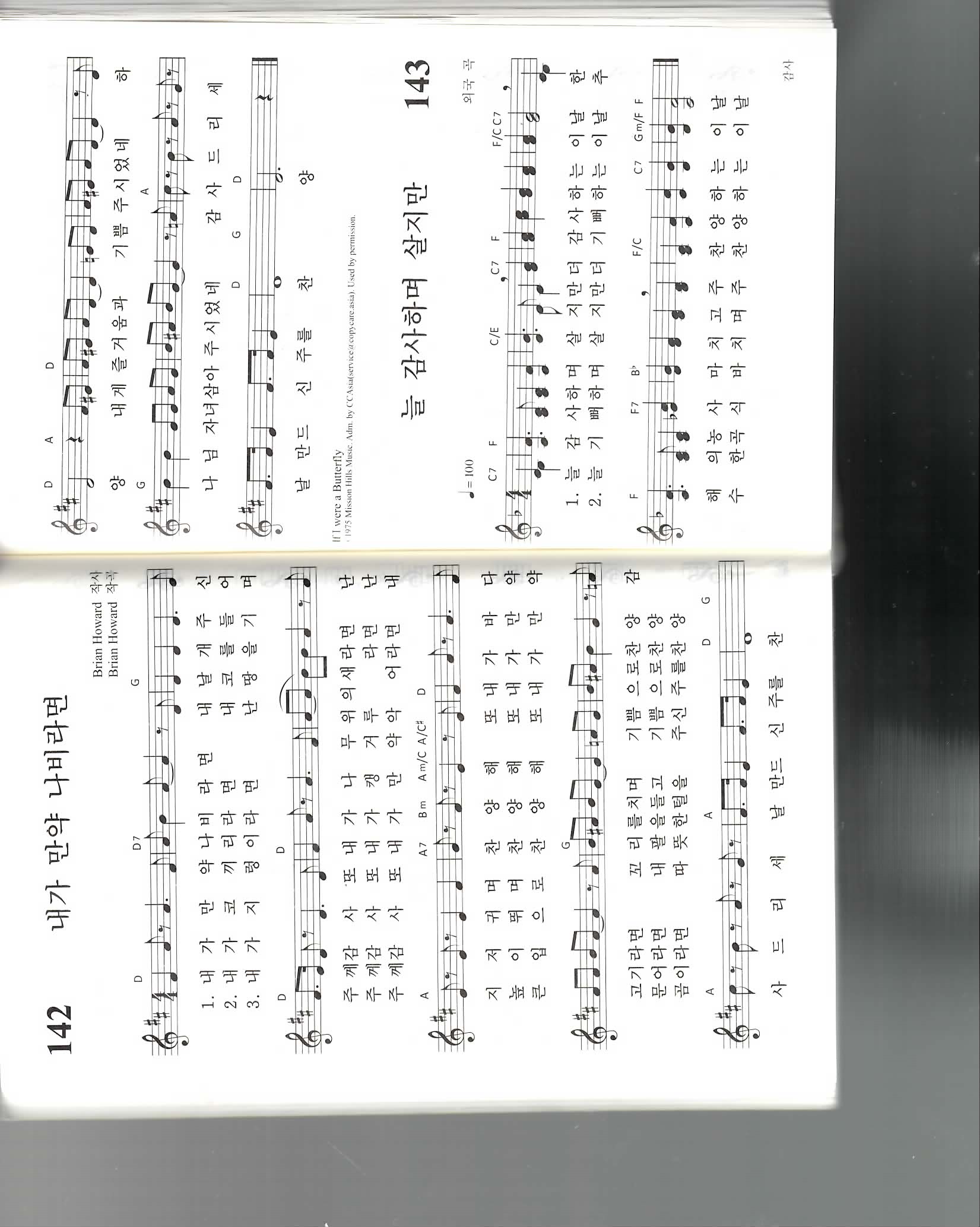 찬송
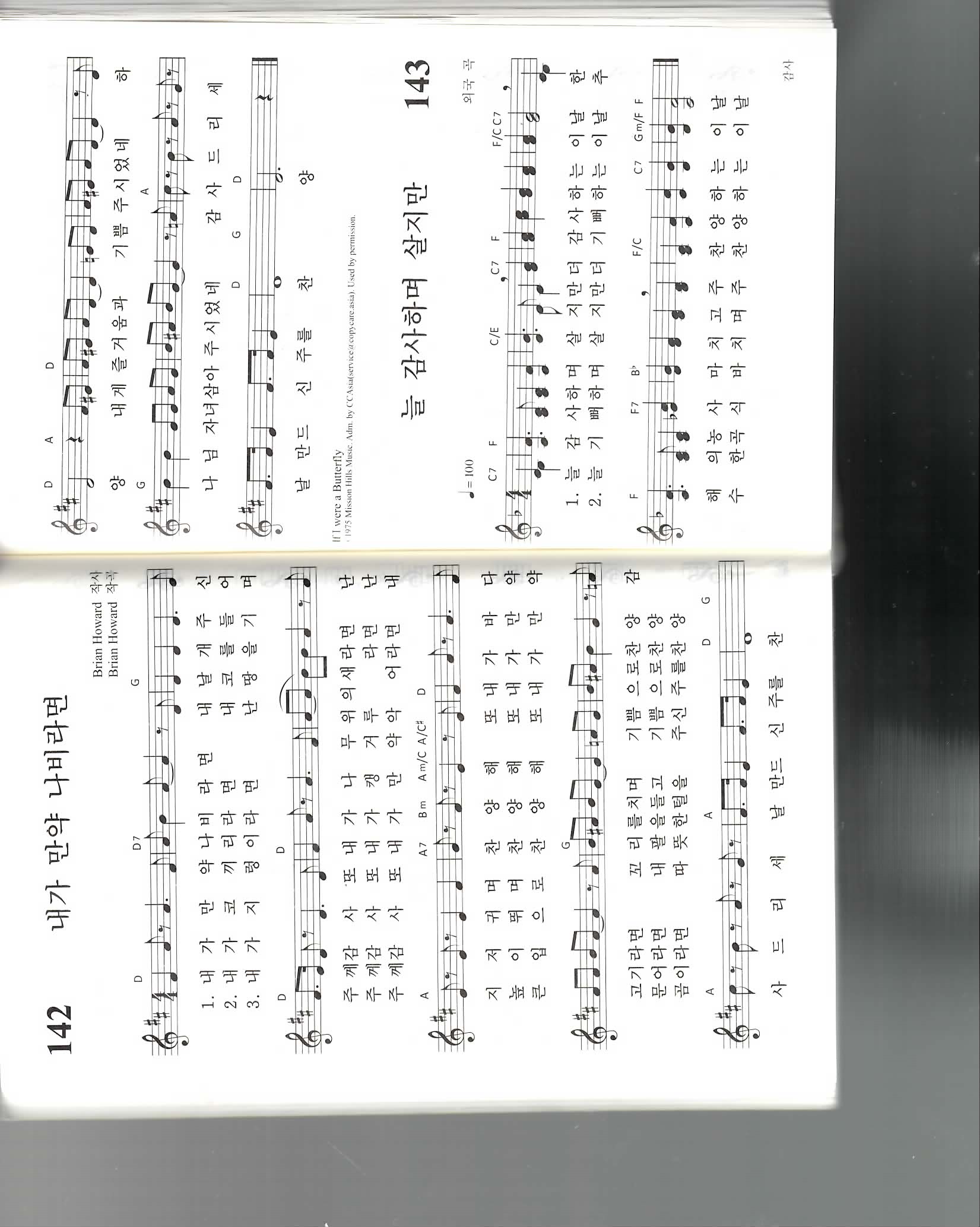 찬송
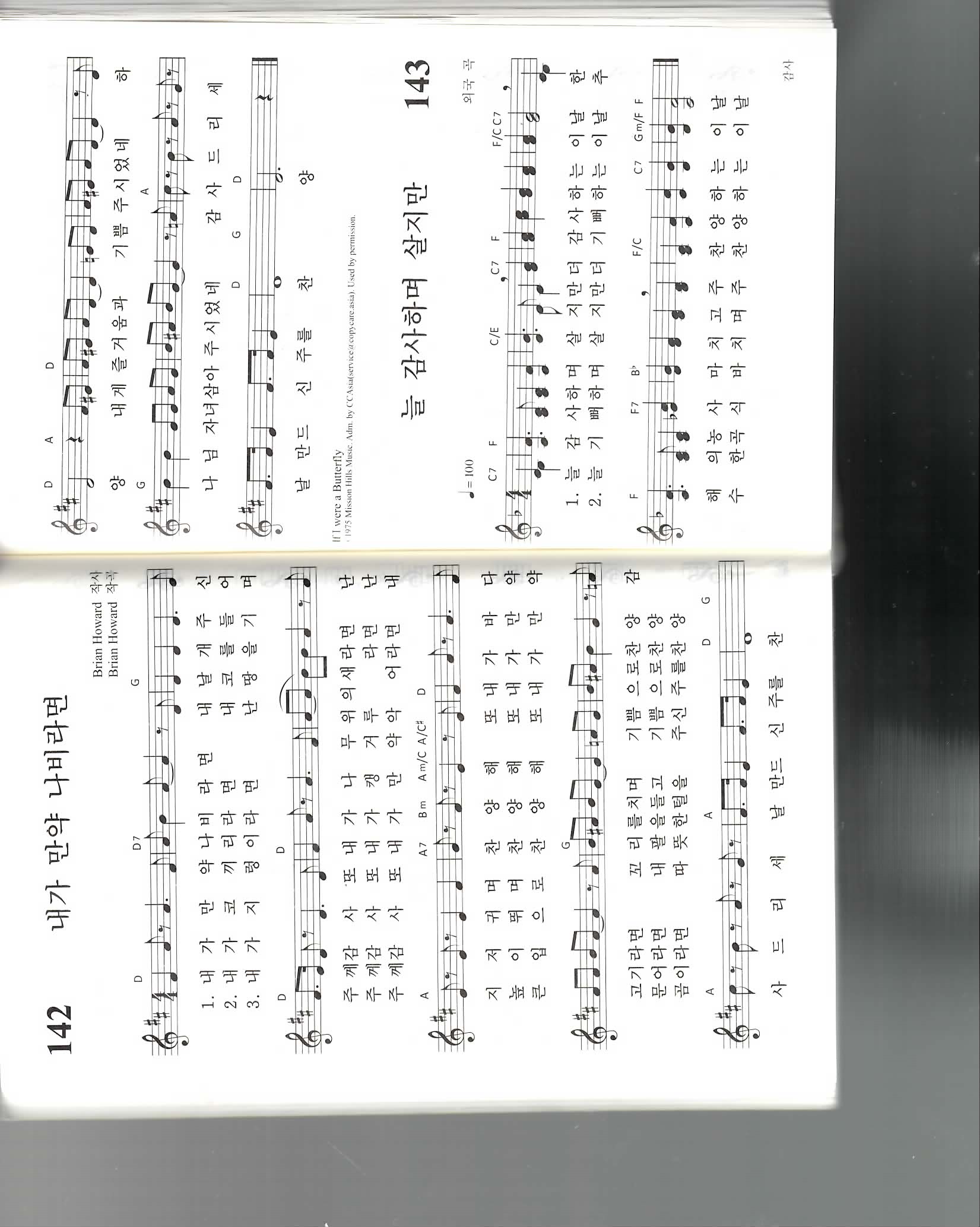 찬송
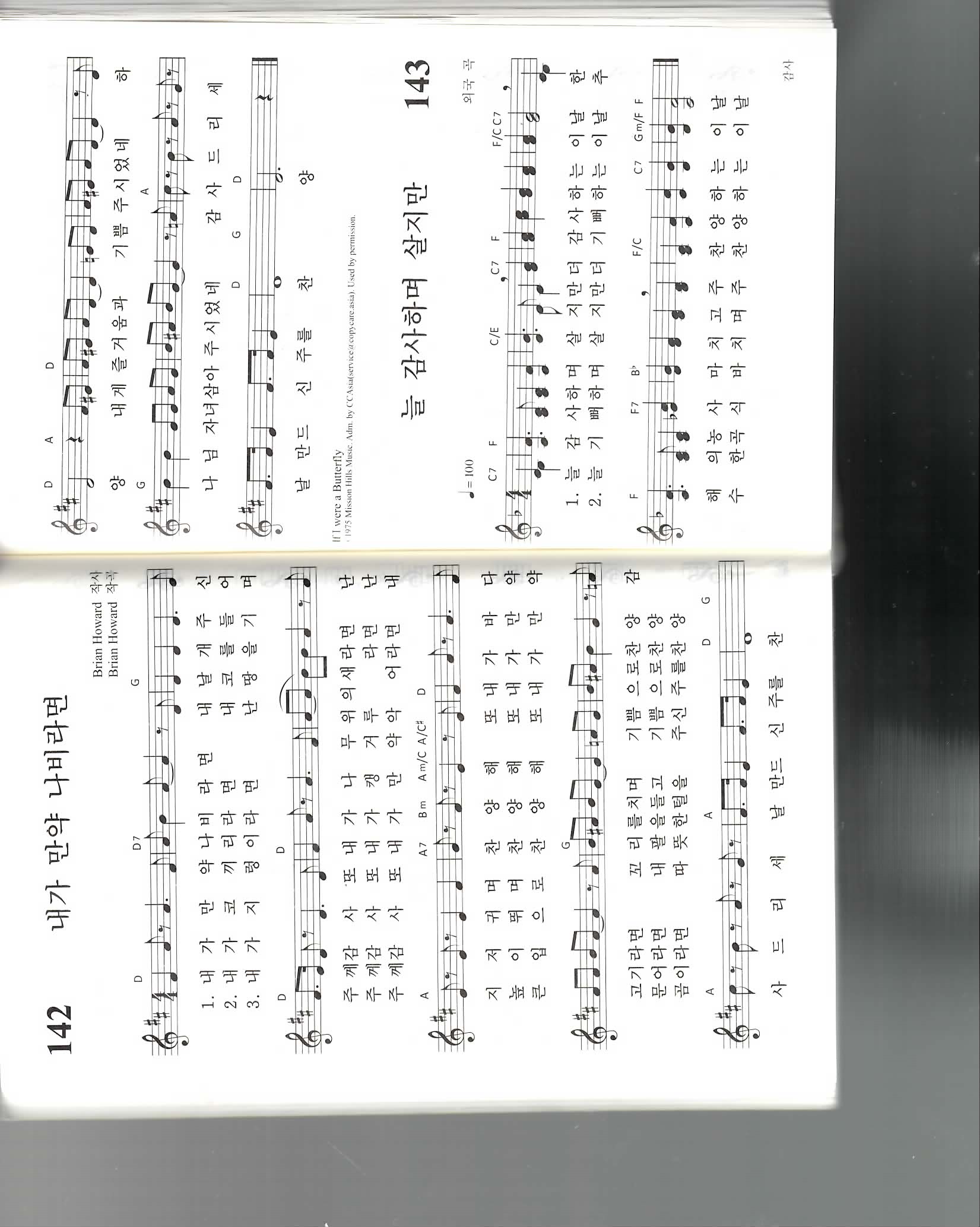 찬송
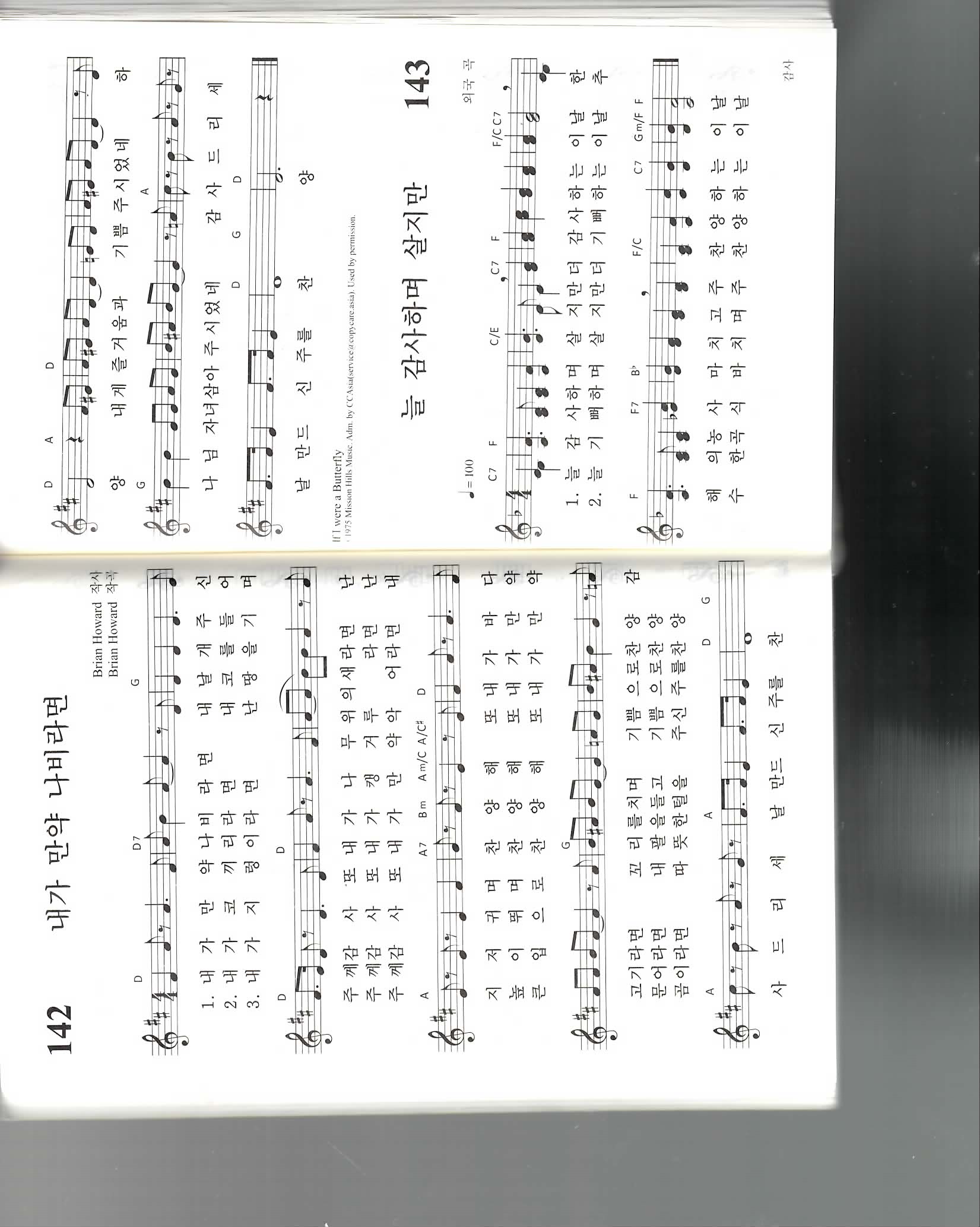 찬송
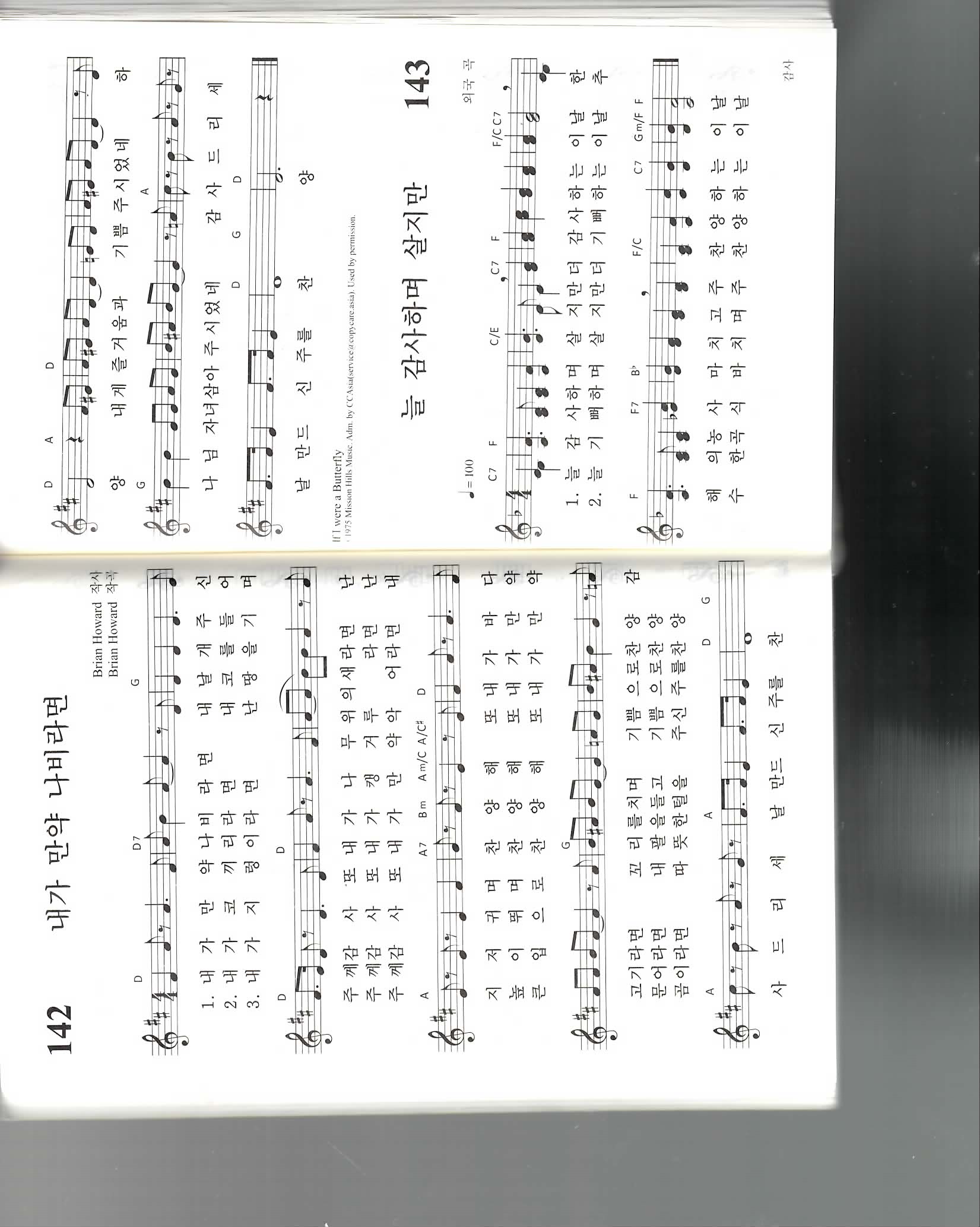 찬송
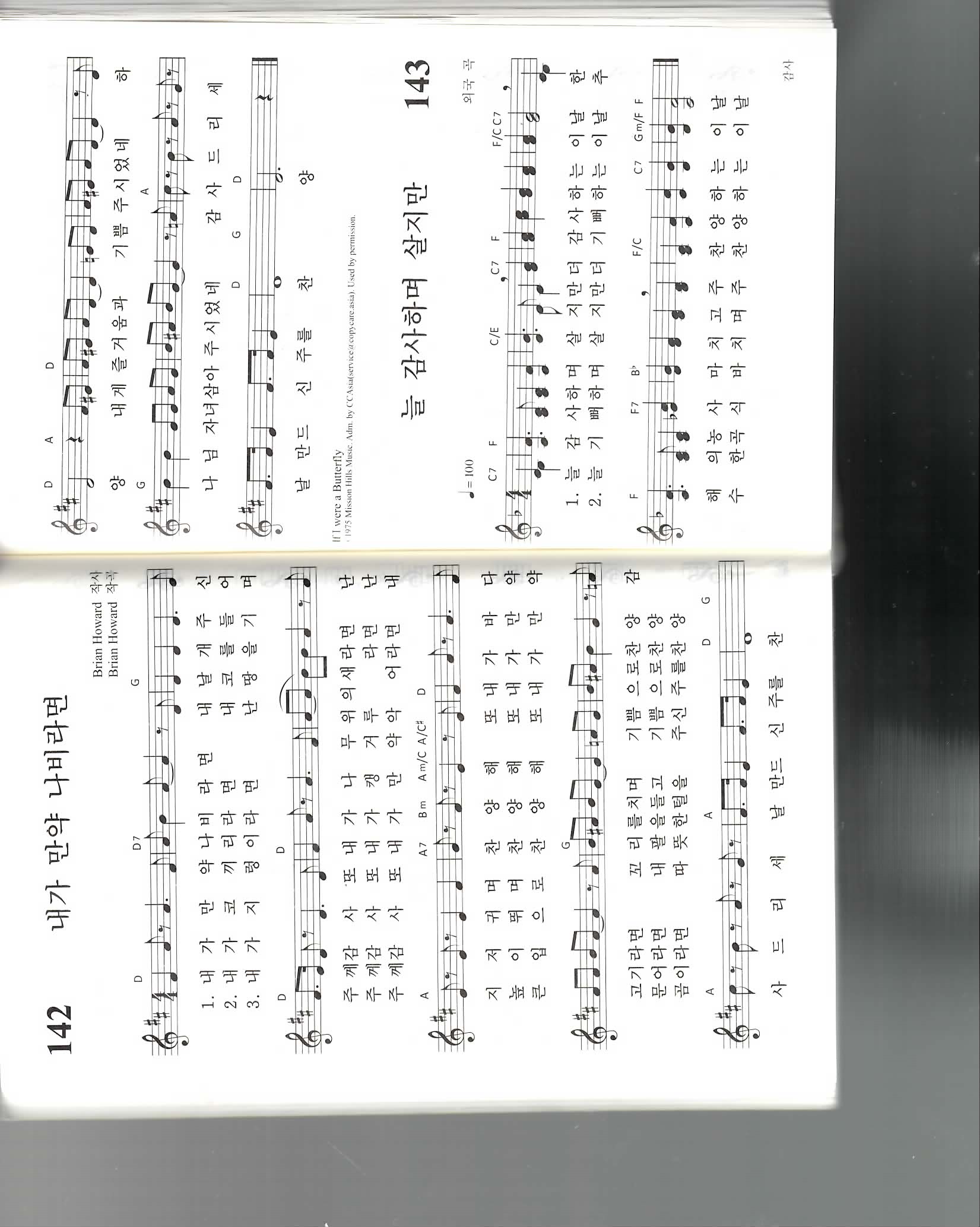 찬송
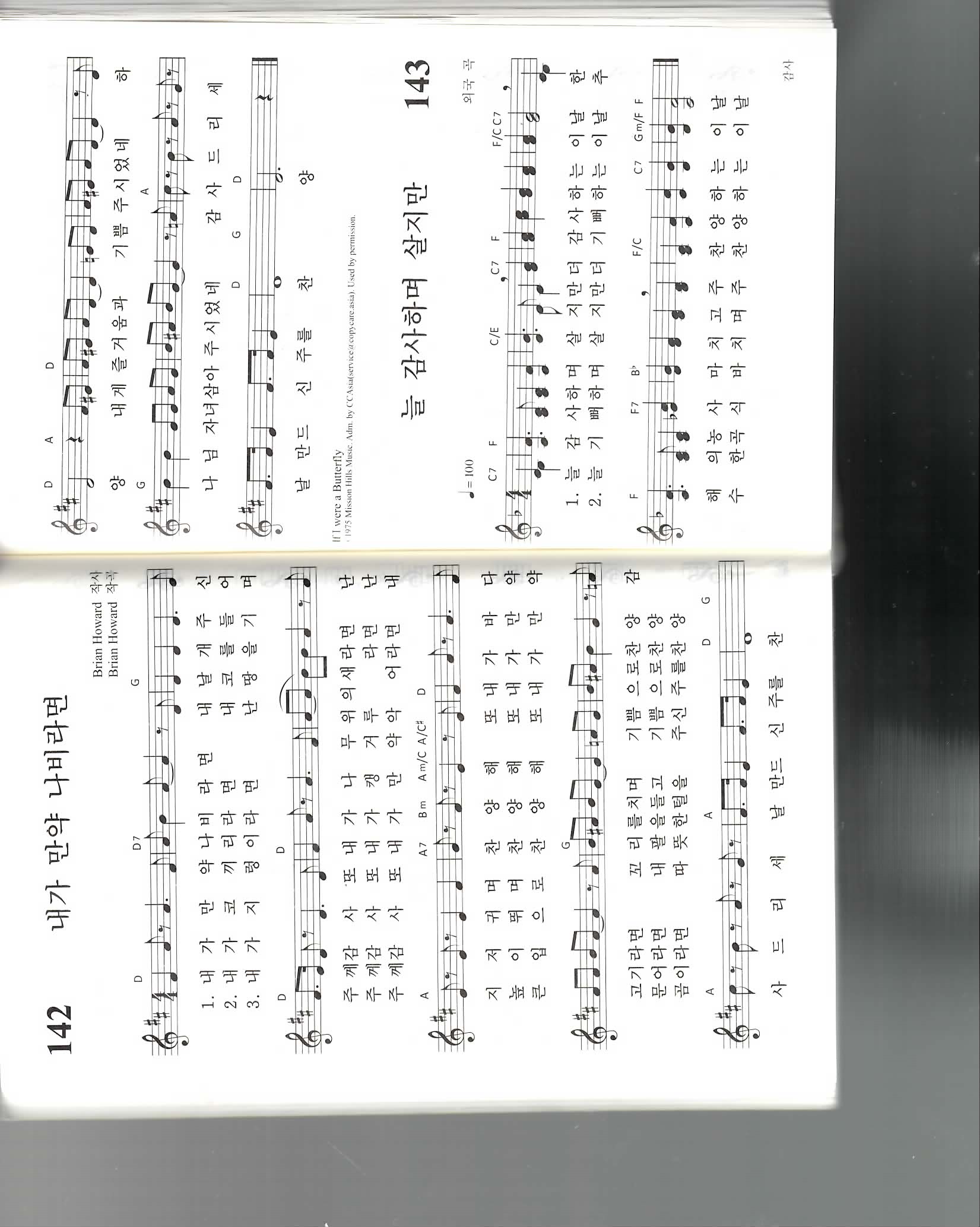 찬송
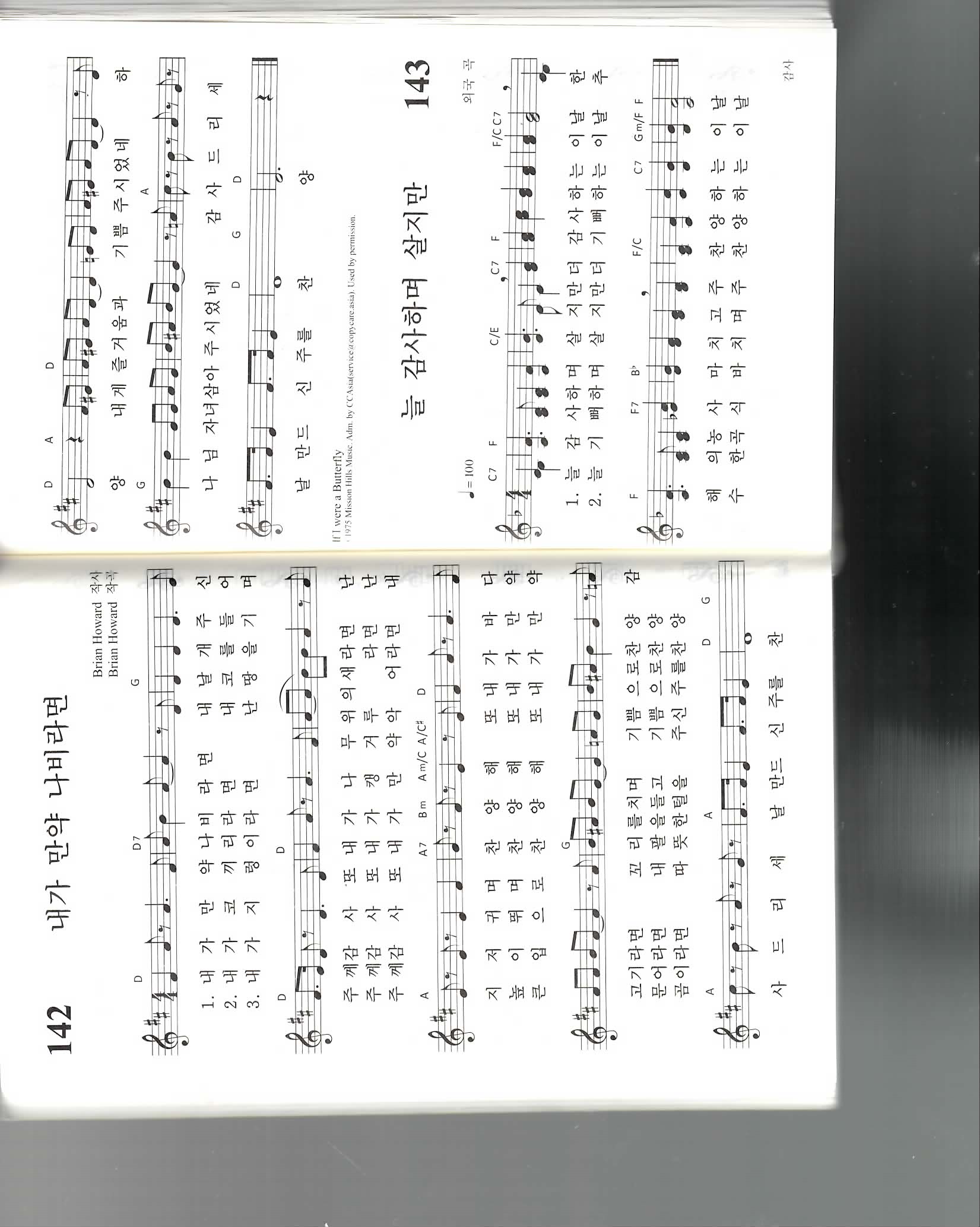 찬송
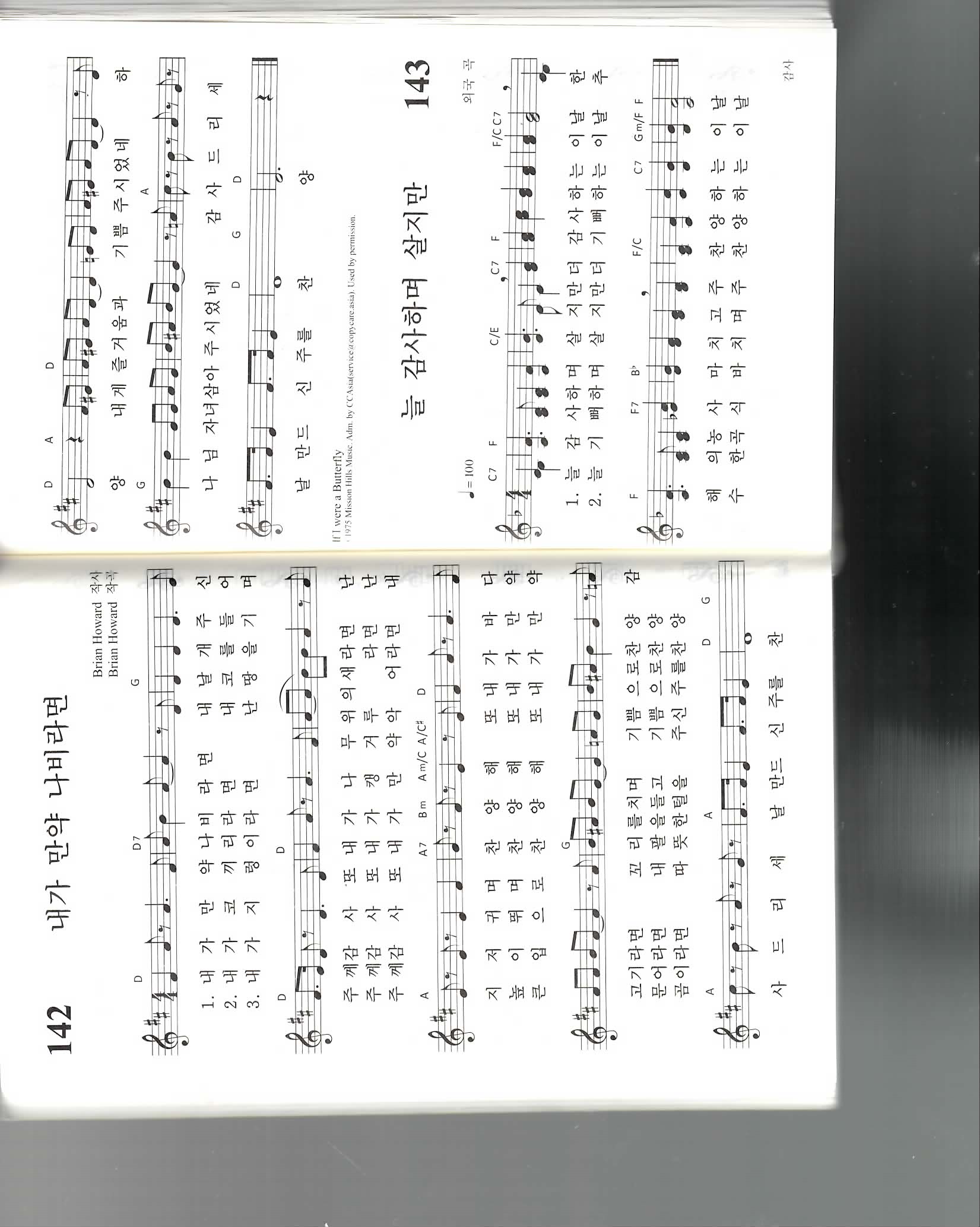 찬송
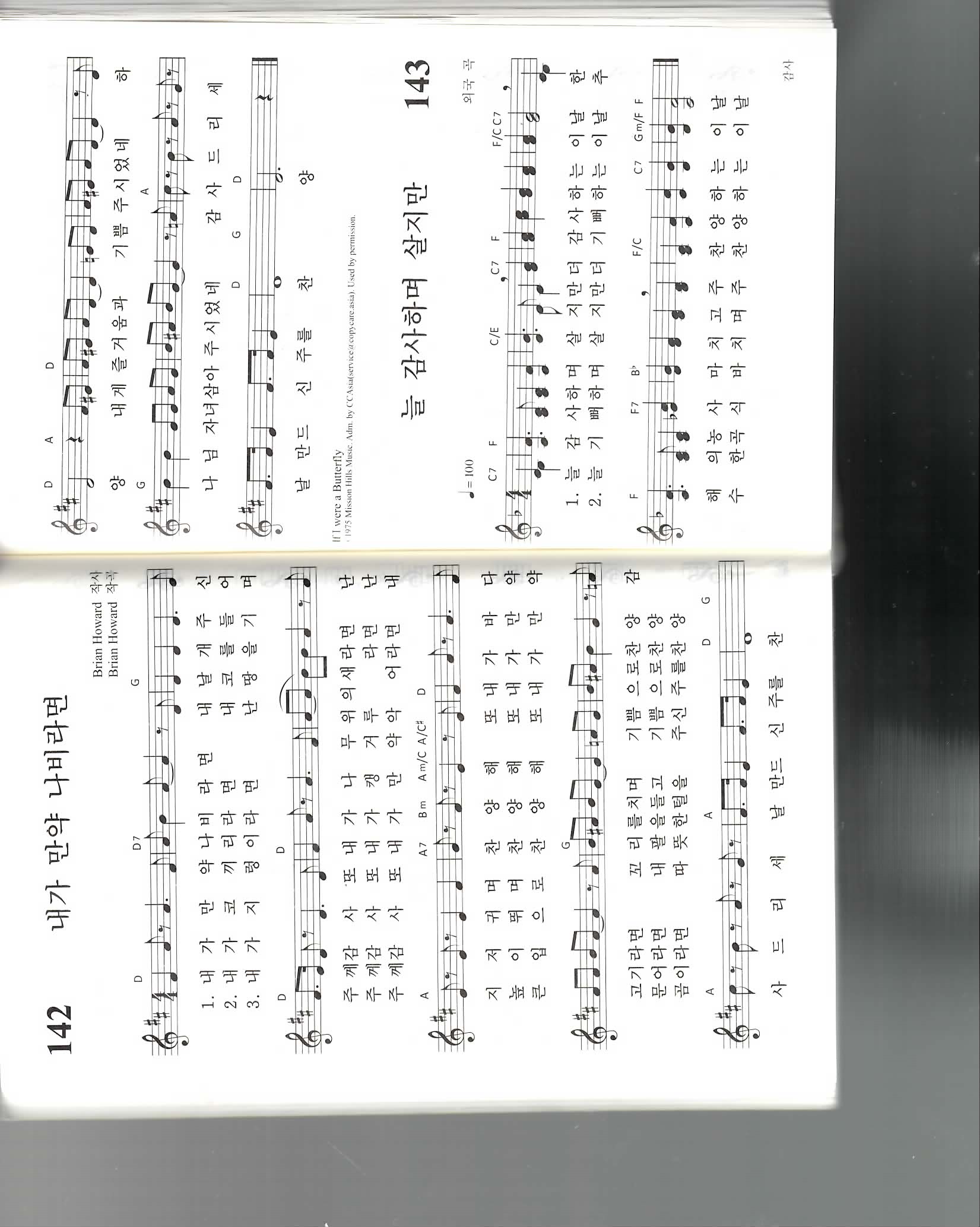 찬송
공동기도
사랑의 하나님 감사합니다. 
지난 한 주간 동안에도
우리를 지켜주시고
친구들과 어울려
하나님께 예배드리게 하시니
감사드립니다.
공동기도
지난 한 주간동안
부흥주간 야베스 기도회를
하나님의 사랑 가운데
잘드리게 하시니
감사드립니다.
공동기도
언제나 하나님께 기도하며
하나님을 사랑하는
어린이가 되게 해 주세요
공동기도
우리가 한 자리에 모여서
주님께 예배하오니
주님께서 우리의 예배가
하나님께서 기뻐하시는
예배가 되도록
우리와 함께 해 주시고
공동기도
하나님의 말씀대로
친구들을 사랑하게
해주세요
공동기도
환절기 속에서도
친구들과 선생님들의
건강을 지켜주시고
우리의 마음이
따뜻하게 해 주세요.
예수님의 이름으로
기도합니다. 아멘
찬      송
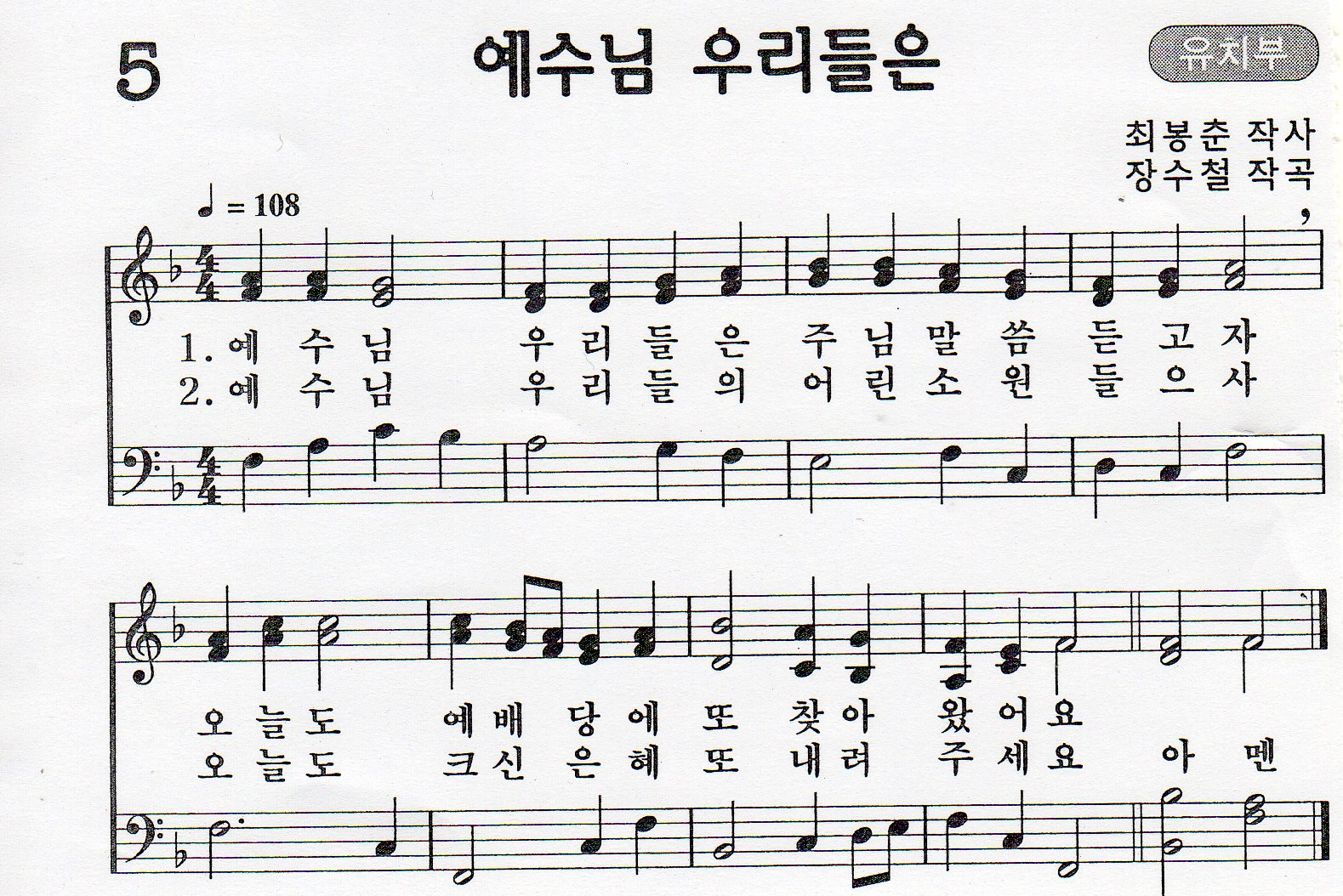 나누어 읽는 말씀
세  윤 : 주님의 말씀은 내 발의 등불이요

회   중 : 내 길의 빛입니다.

세  윤 :  주님의 의로운 규례들을 지키려고

회   중 : 나는 맹세하고 또 다짐합니다.
나누어 읽는 말씀
세  윤 : 나는, 두 마음을 품은 자를 
           미워하지만,
회   중 : 주님의 법은 사랑합니다.

세  윤 : 내 걸음걸이를 주님의 말씀에 굳게
           세우시고
회   중 : 어떠한 불의도 나를 지배하지 
            못하게 해주십시오 아멘
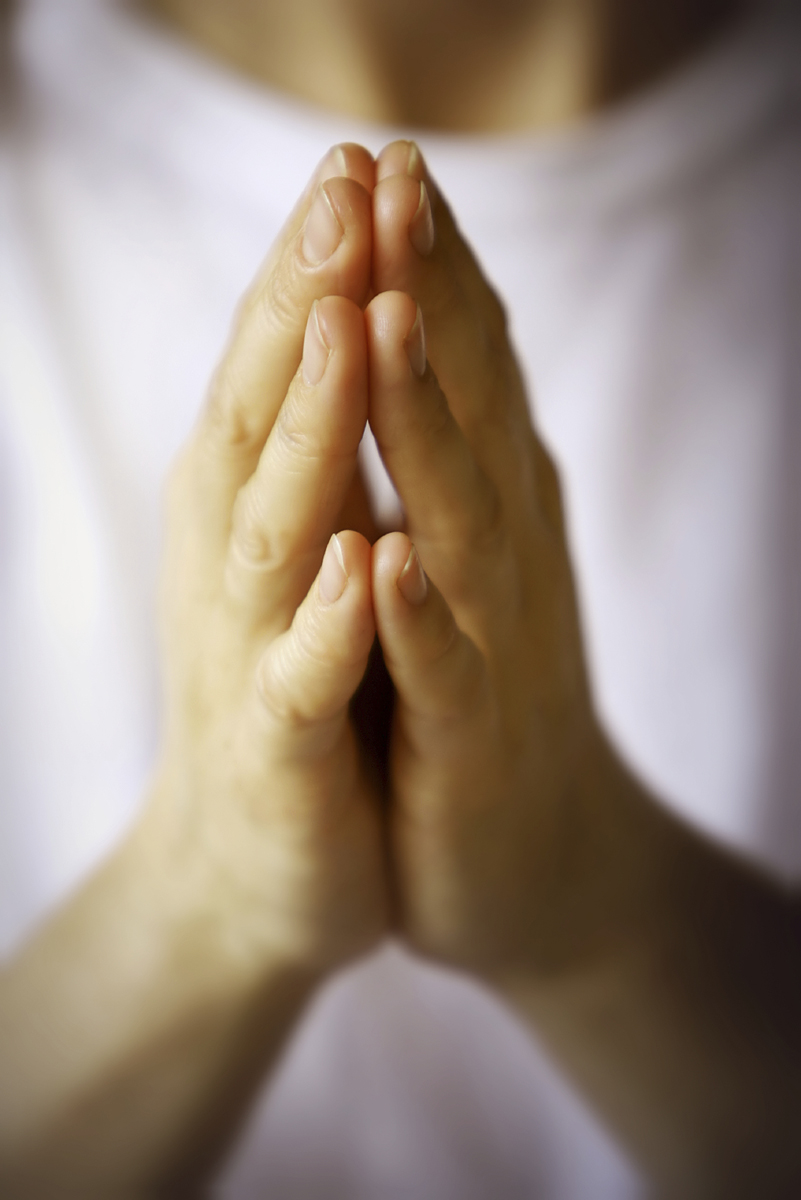 사 도  신 경
전능하사 천지를 만드신 
하나님 아버지를 내가 믿사오며,
그 외아들 우리 주 예수 그리스도를 
믿사오니,
이는 성령으로 잉태하사 
동정녀 마리아에게 나시고,
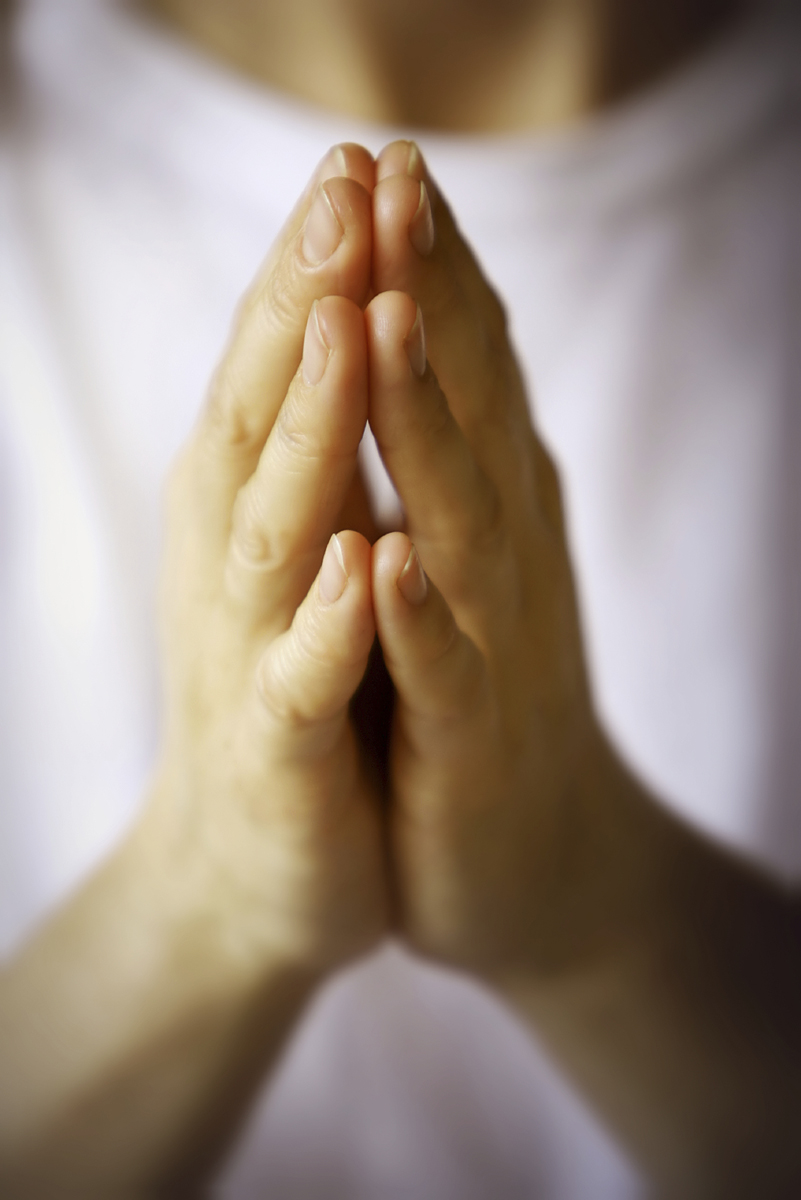 사 도  신 경
전능하사 천지를 만드신 
하나님 아버지를 내가 믿사오며,
그 외아들 우리 주 예수 그리스도를 
믿사오니,
이는 성령으로 잉태하사 
동정녀 마리아에게 나시고,
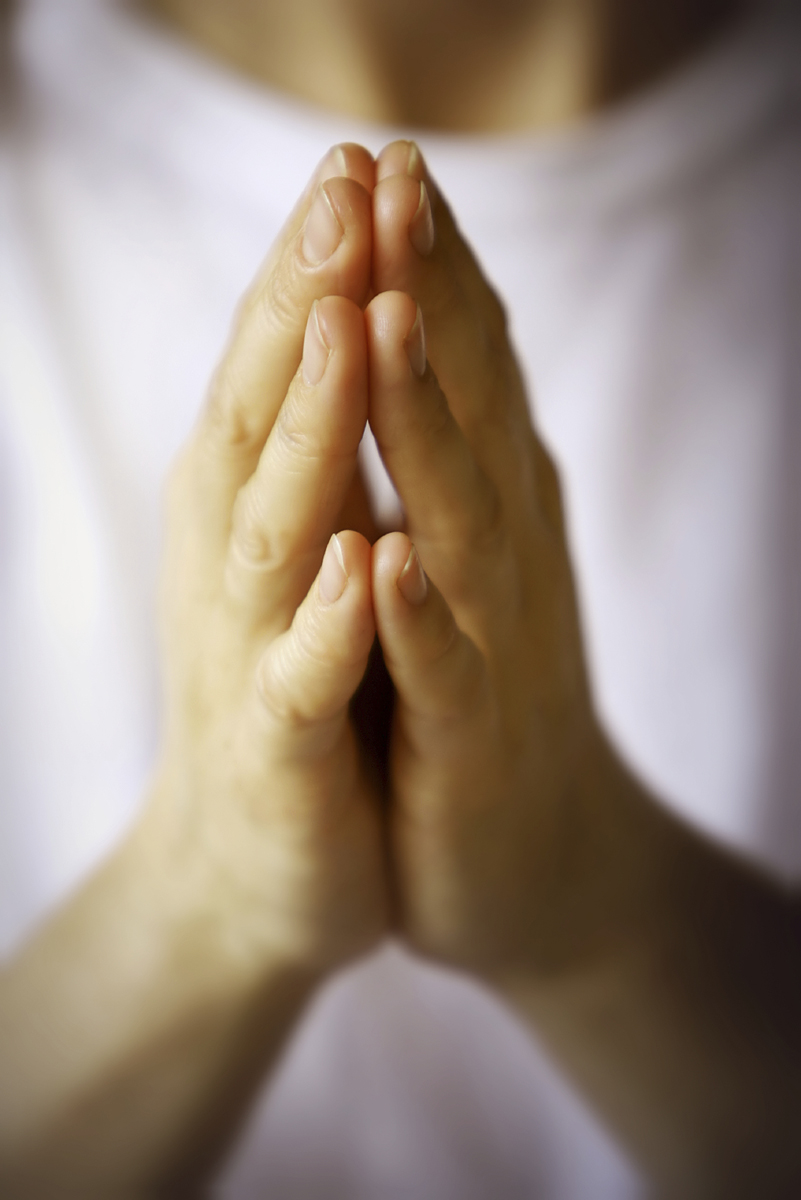 본디오 빌라도에게 고난을 받으사,
십자가에 못박혀 죽으시고,
장사한 지 사흘 만에 죽은 자 가운데서
 다시 살아나시며 
하늘에 오르사, 전능하신 하나님 우편에 
앉아 계시다가,
저리로서 산 자와 죽은 자를 심판하러 
오시리라.
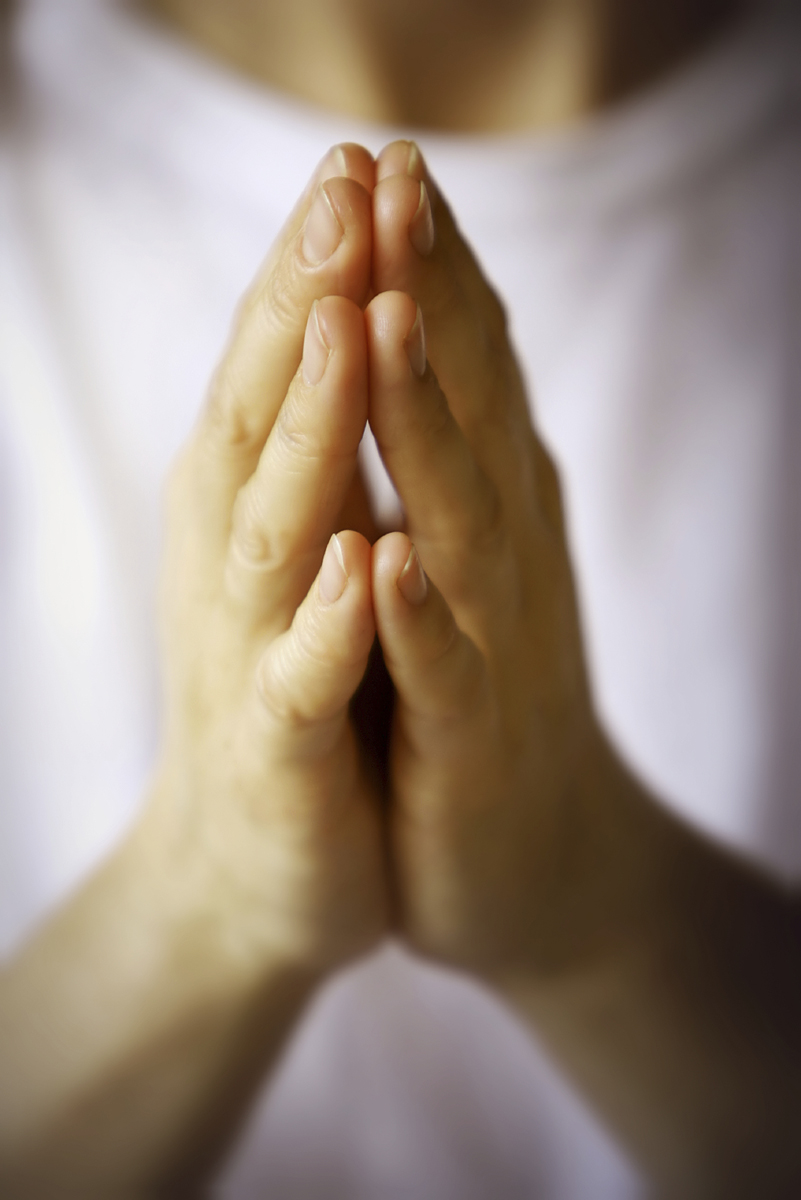 성령을 믿사오며, 거룩한 공회와, 
성도가 서로 교통하는 것과,
죄를 사하여 주시는 것과, 
몸이 다시 사는 것과,
영원히 사는 것을 믿사옵나이다. 
아멘.
대표 기도-  김현찬 어린이
설  교 – 김대인 장로님
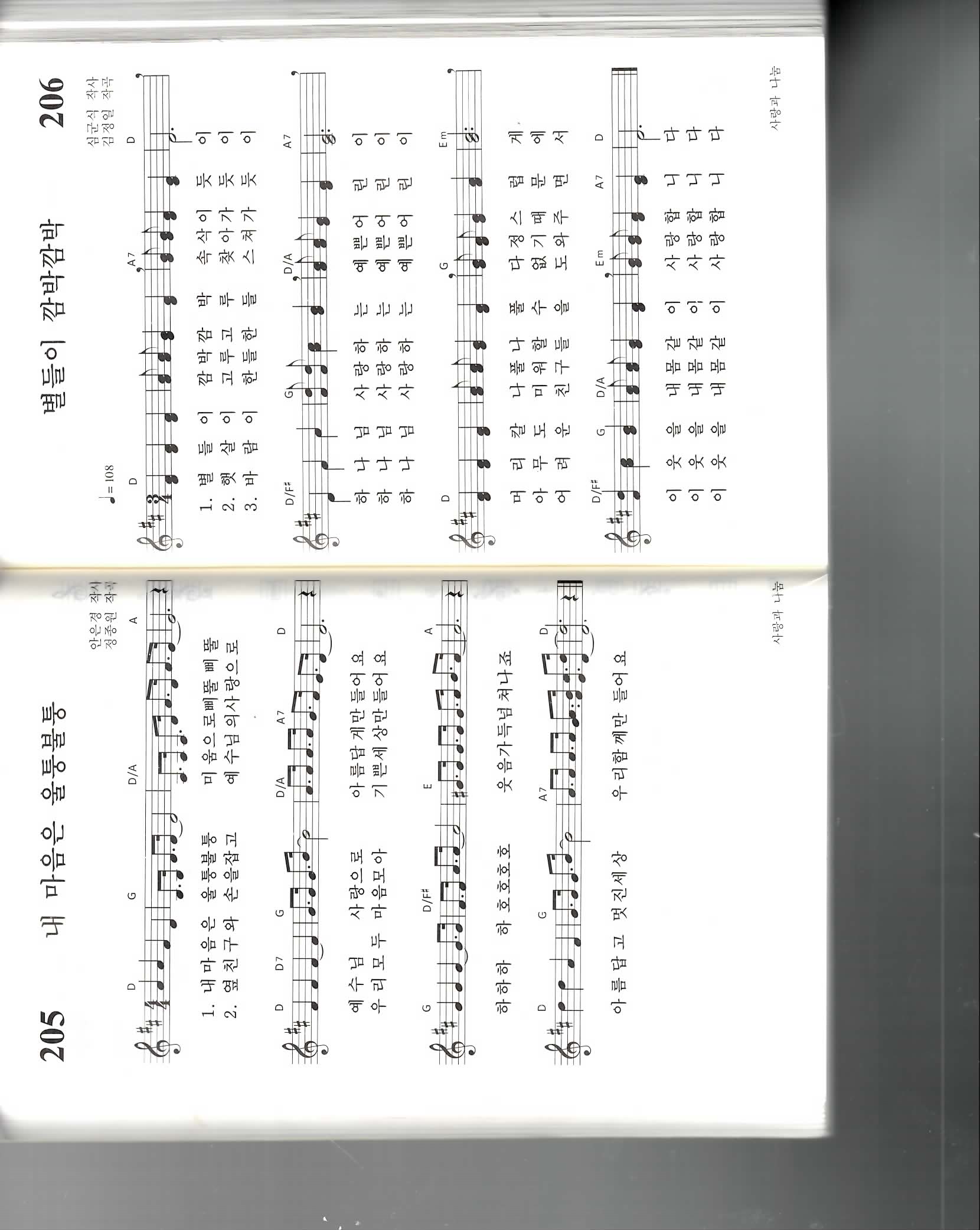 헌금찬송
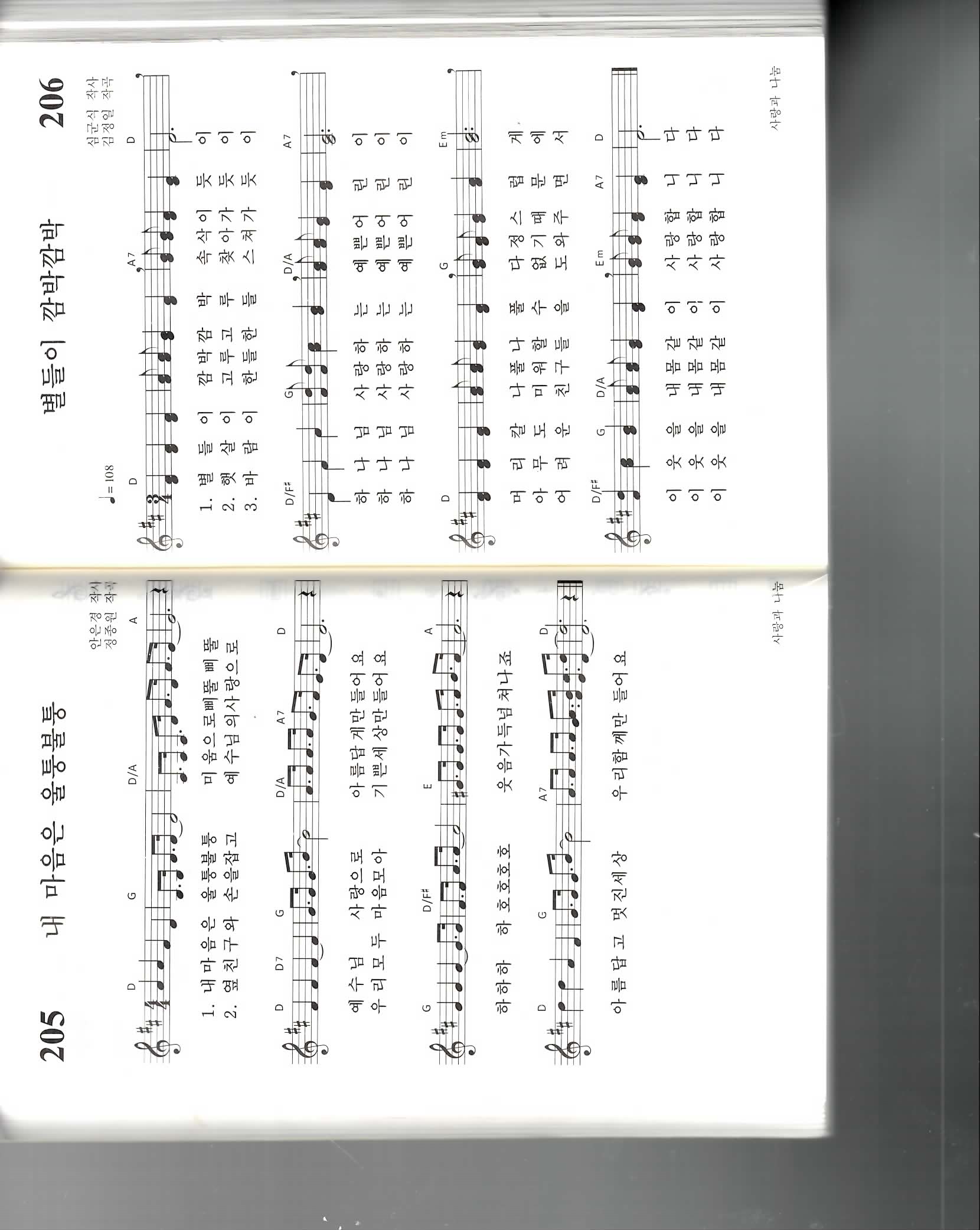 헌금찬송
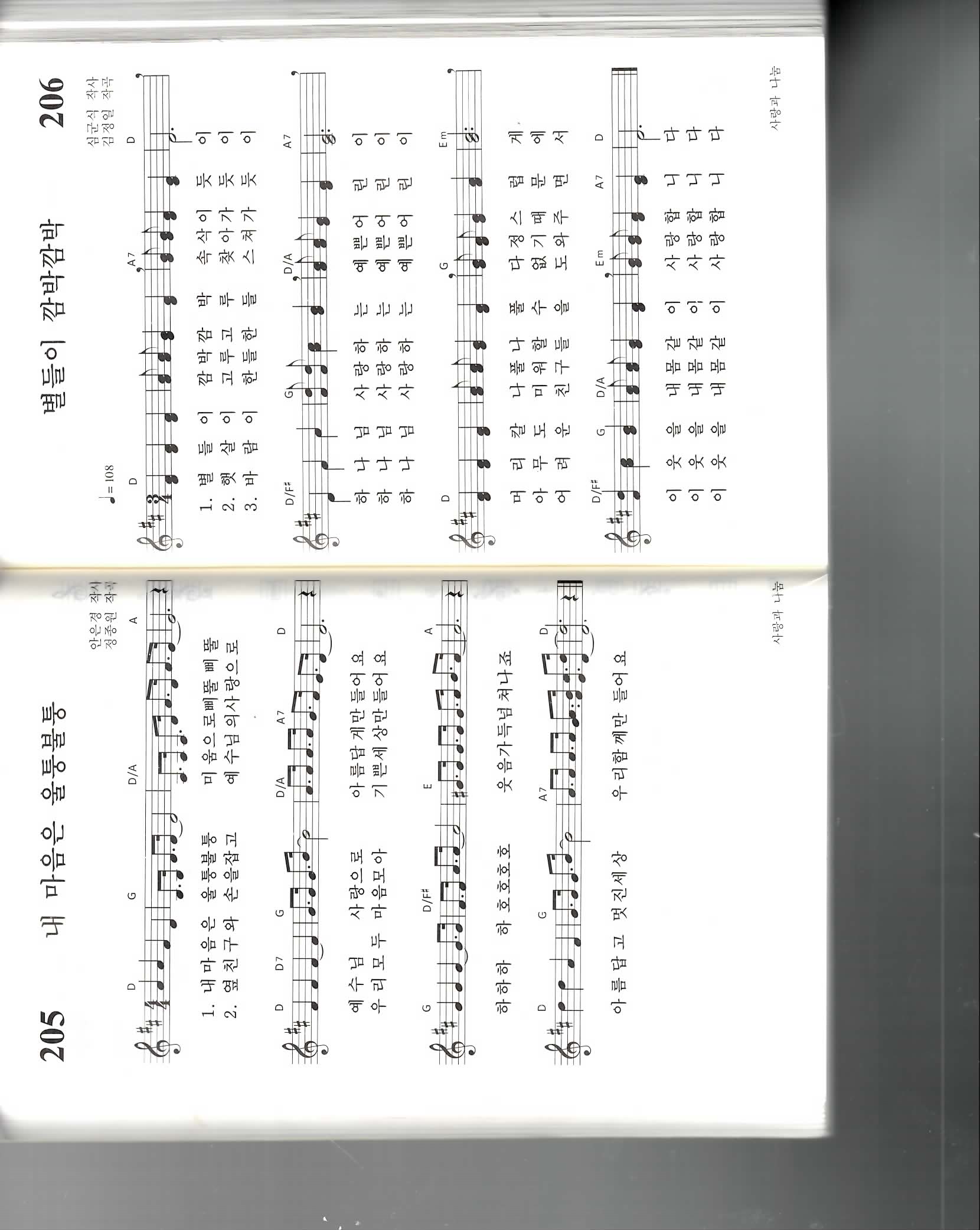 헌금찬송
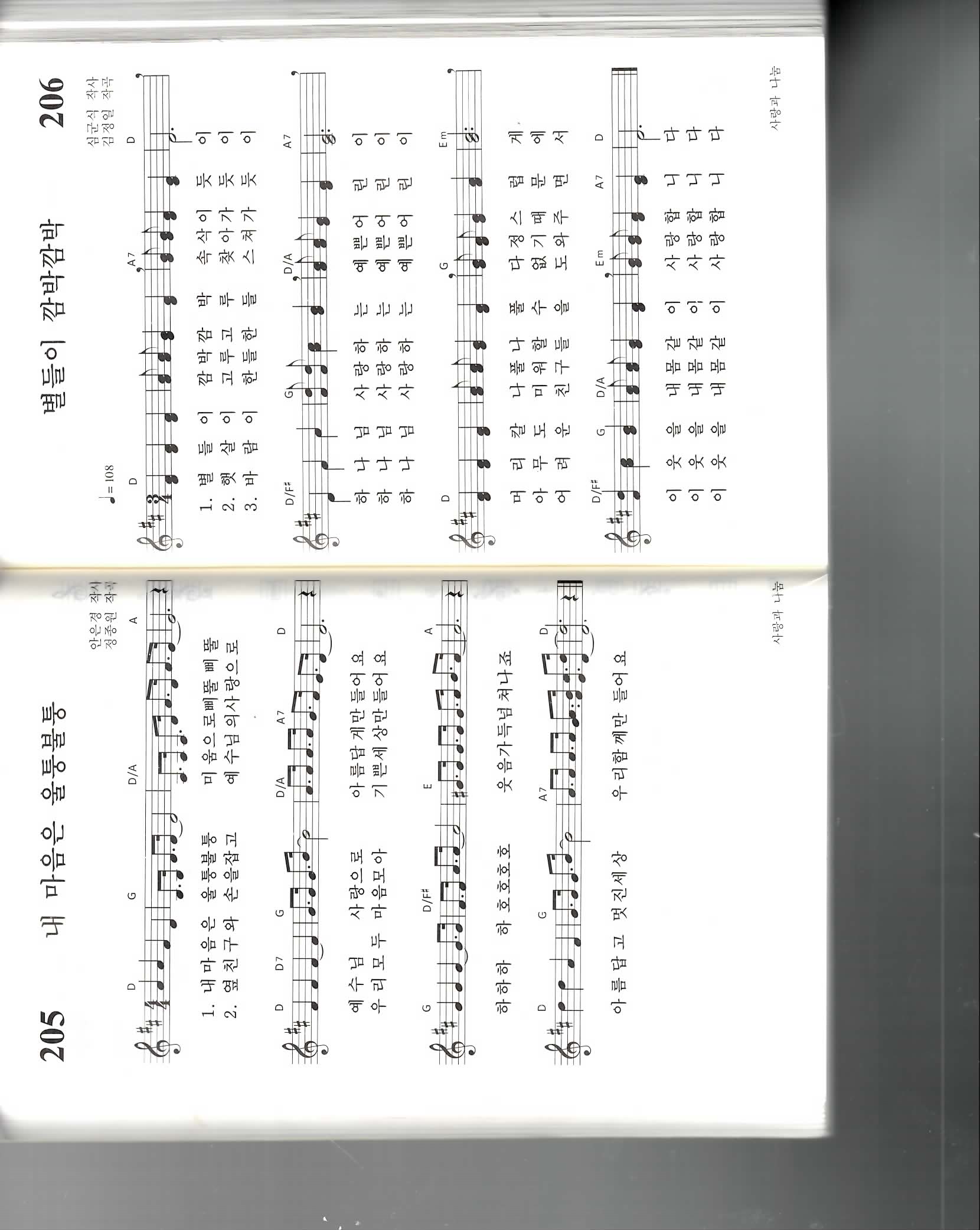 헌금찬송
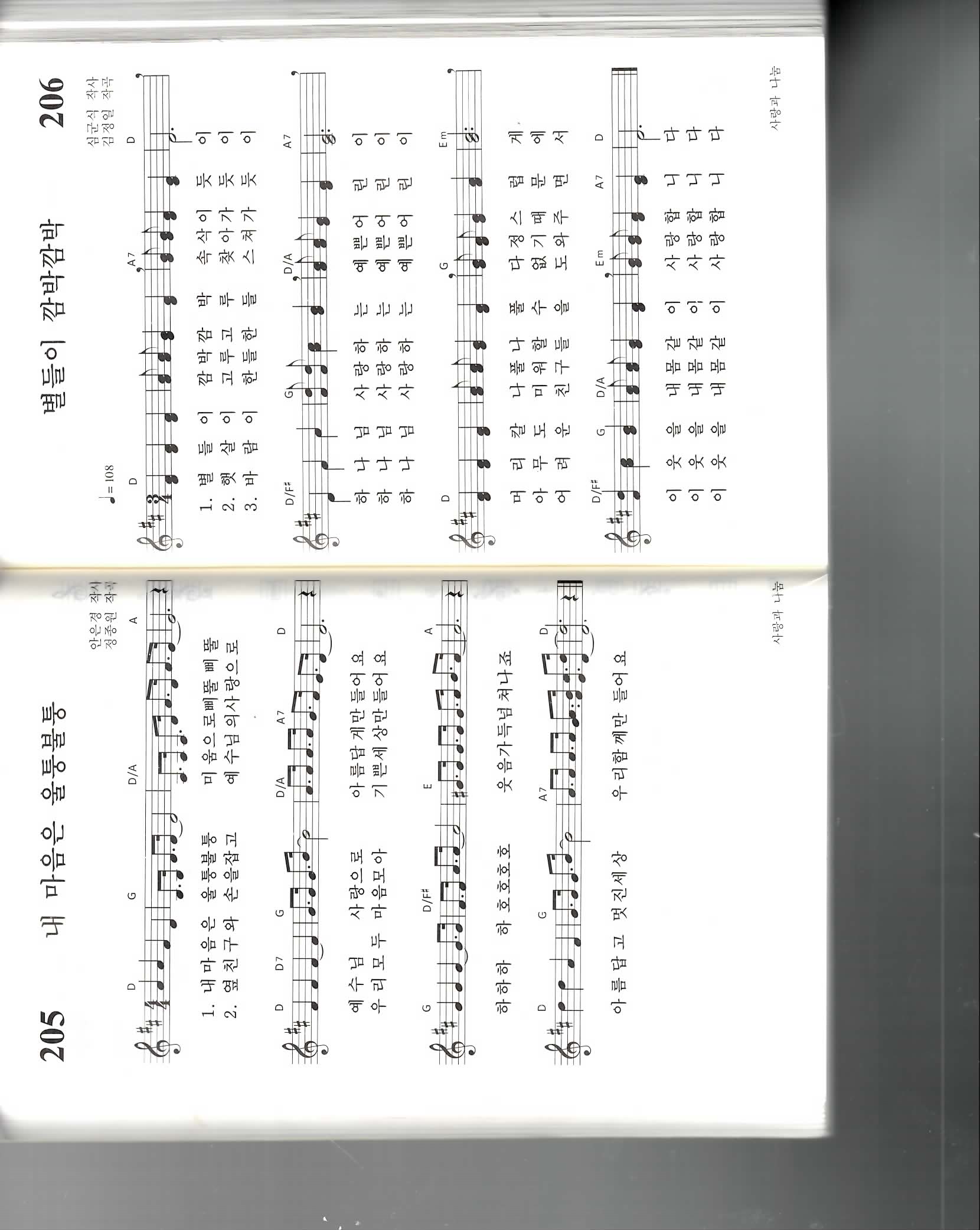 헌금찬송
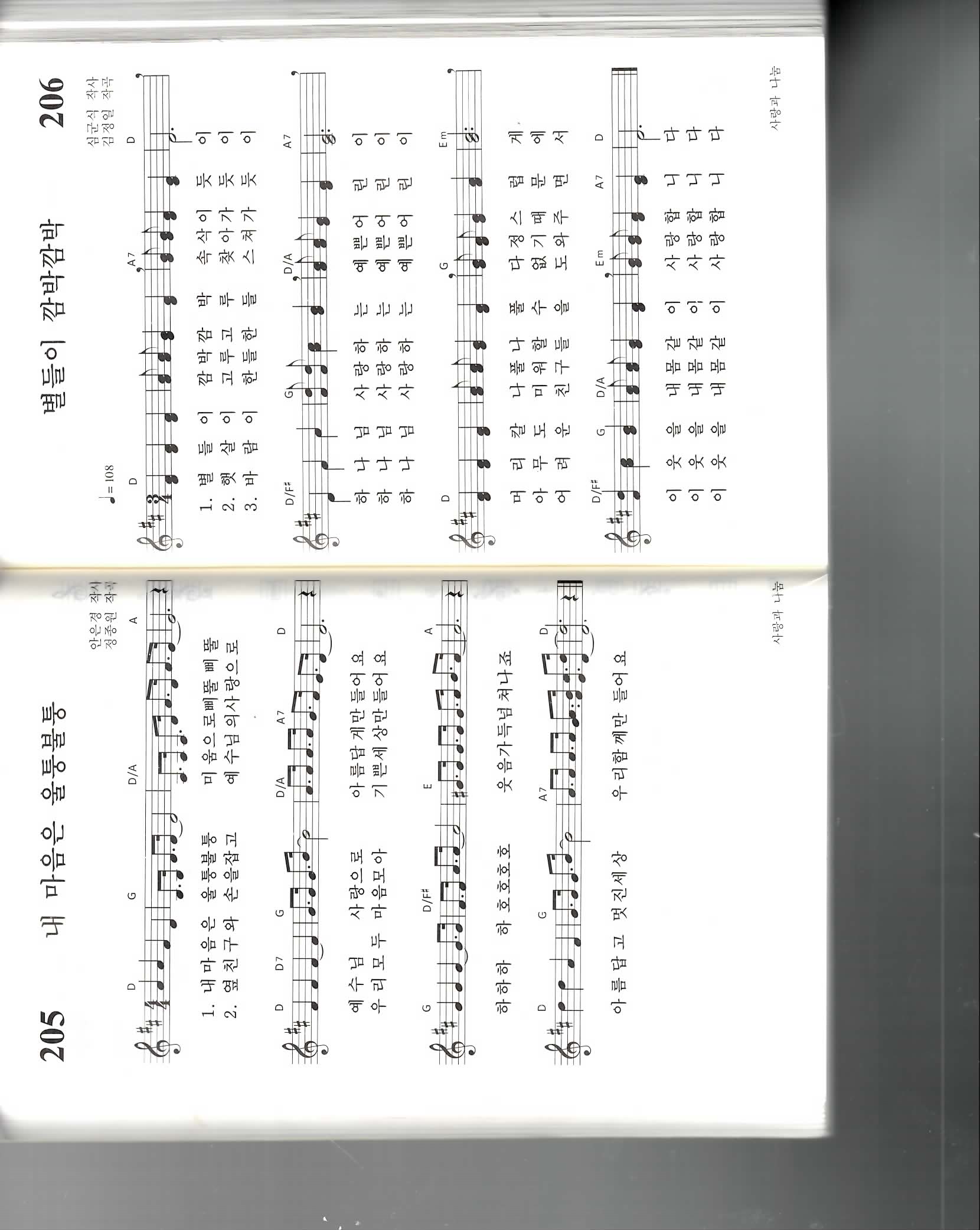 헌금찬송
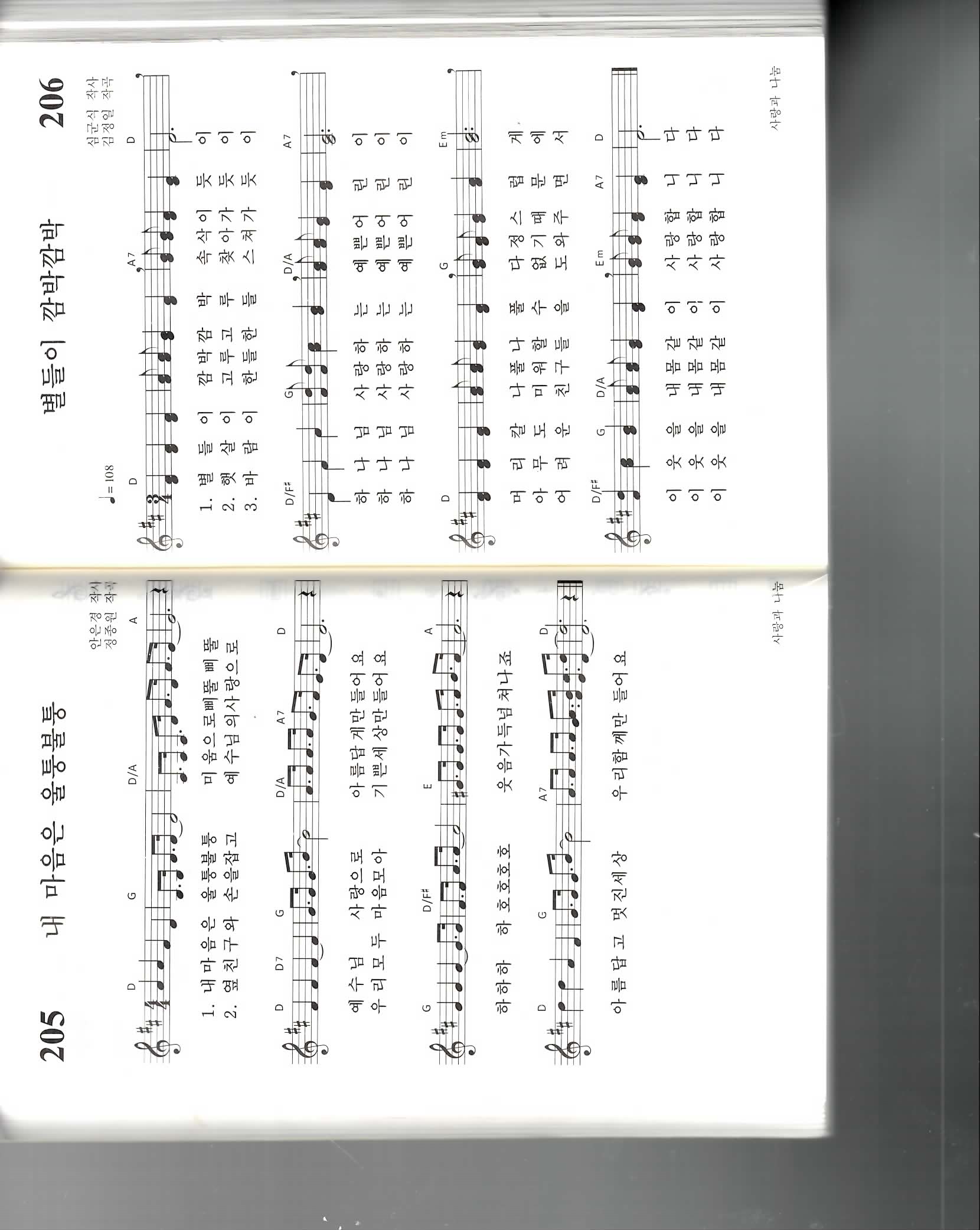 헌금찬송
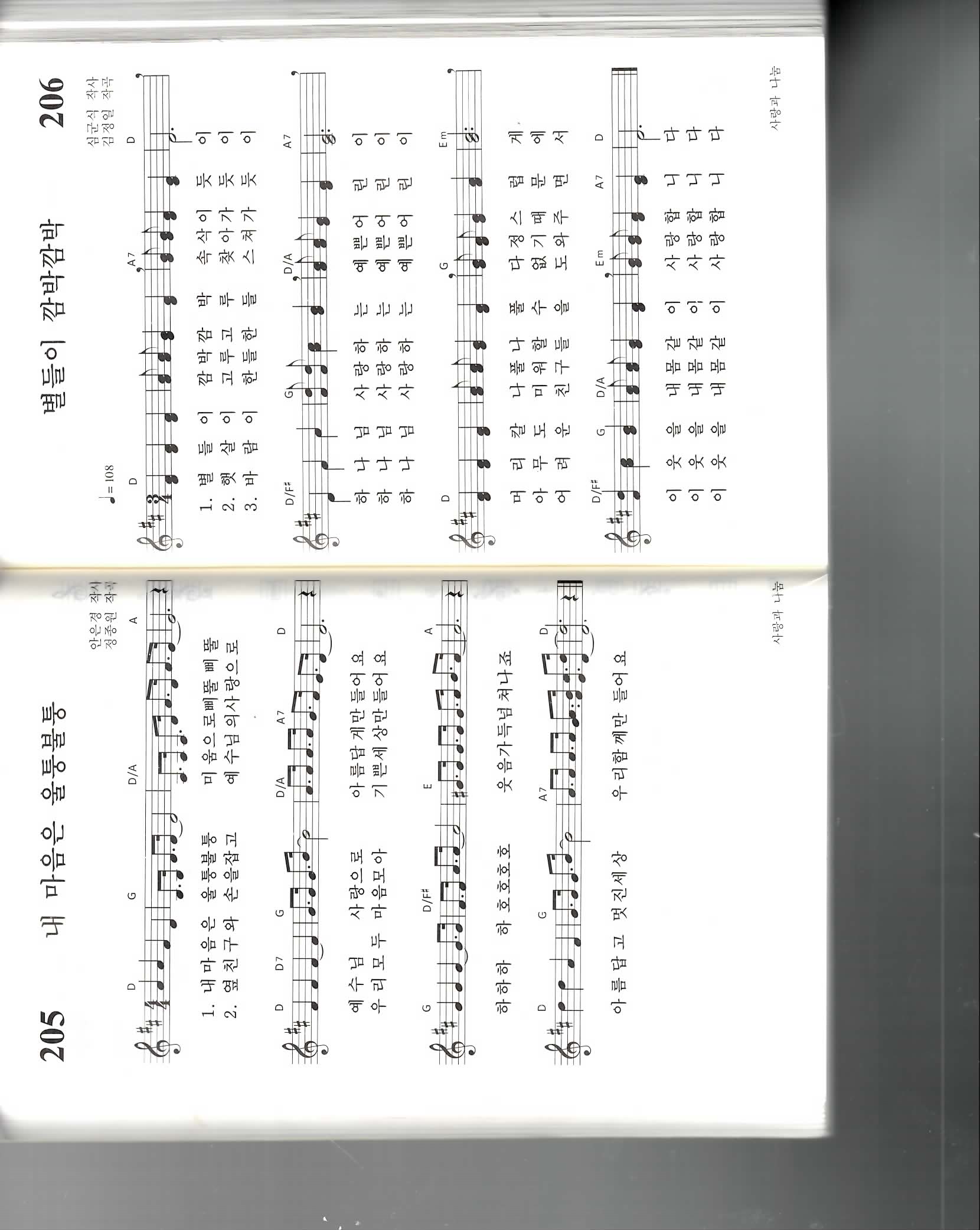 헌금찬송
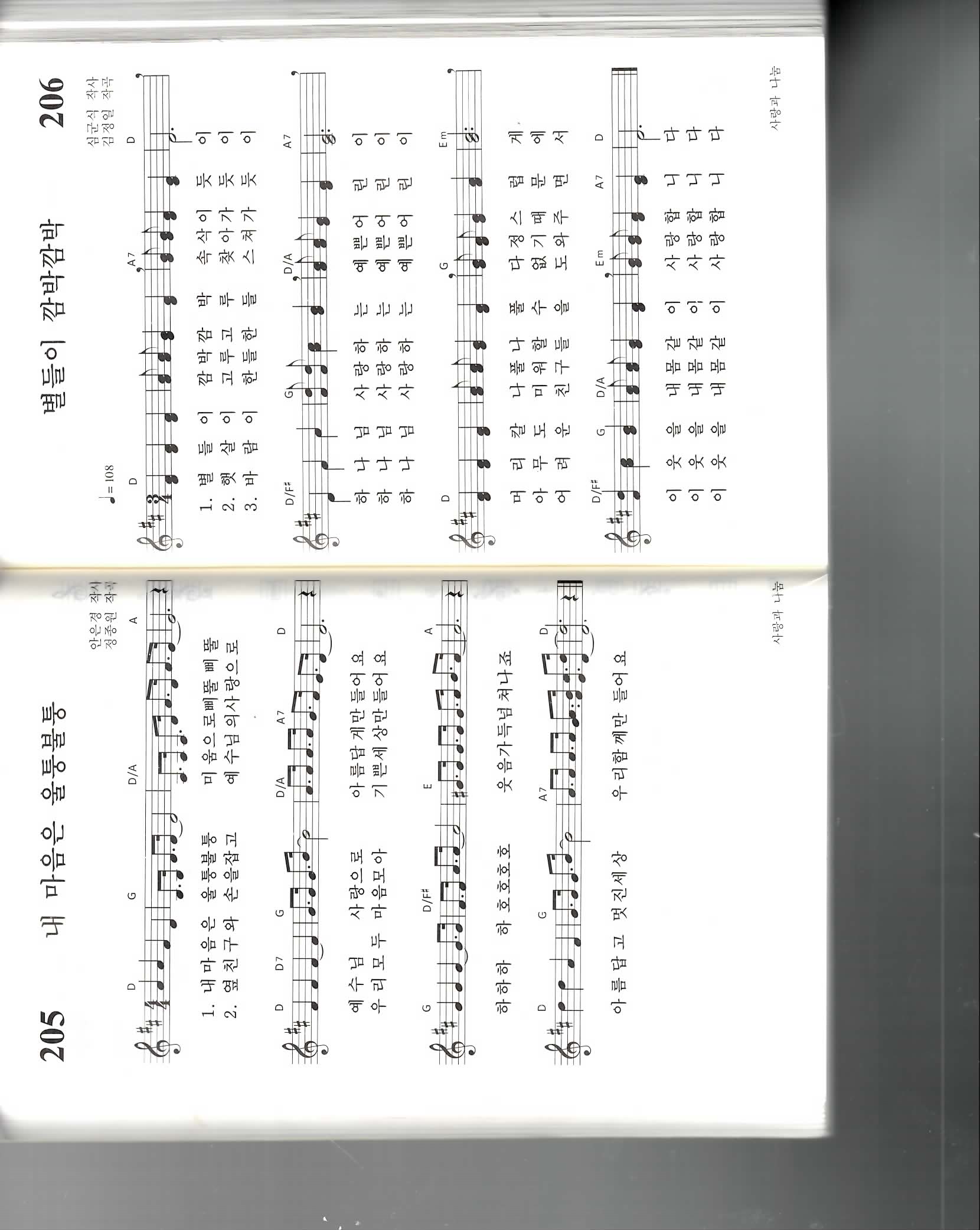 헌금찬송
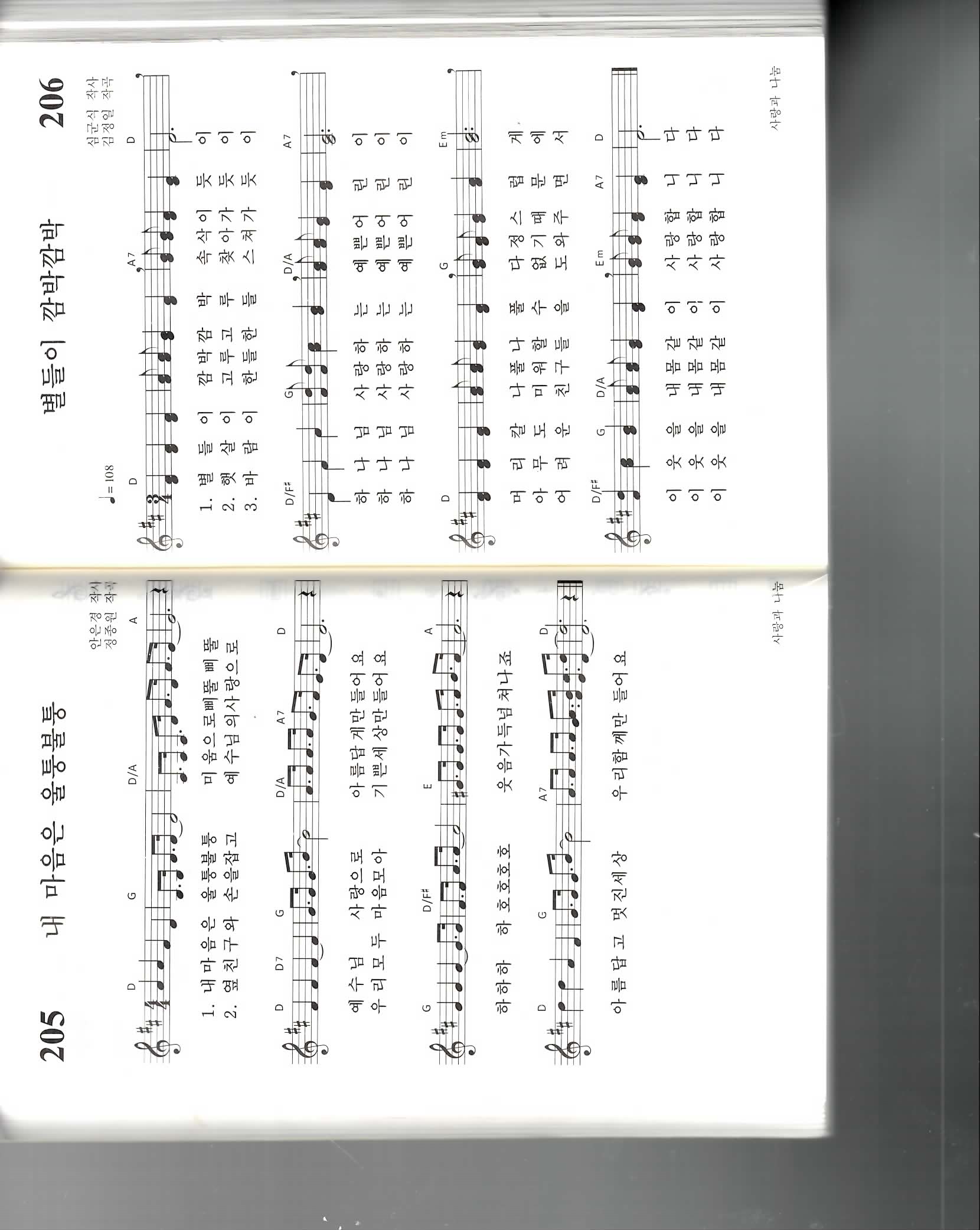 헌금찬송
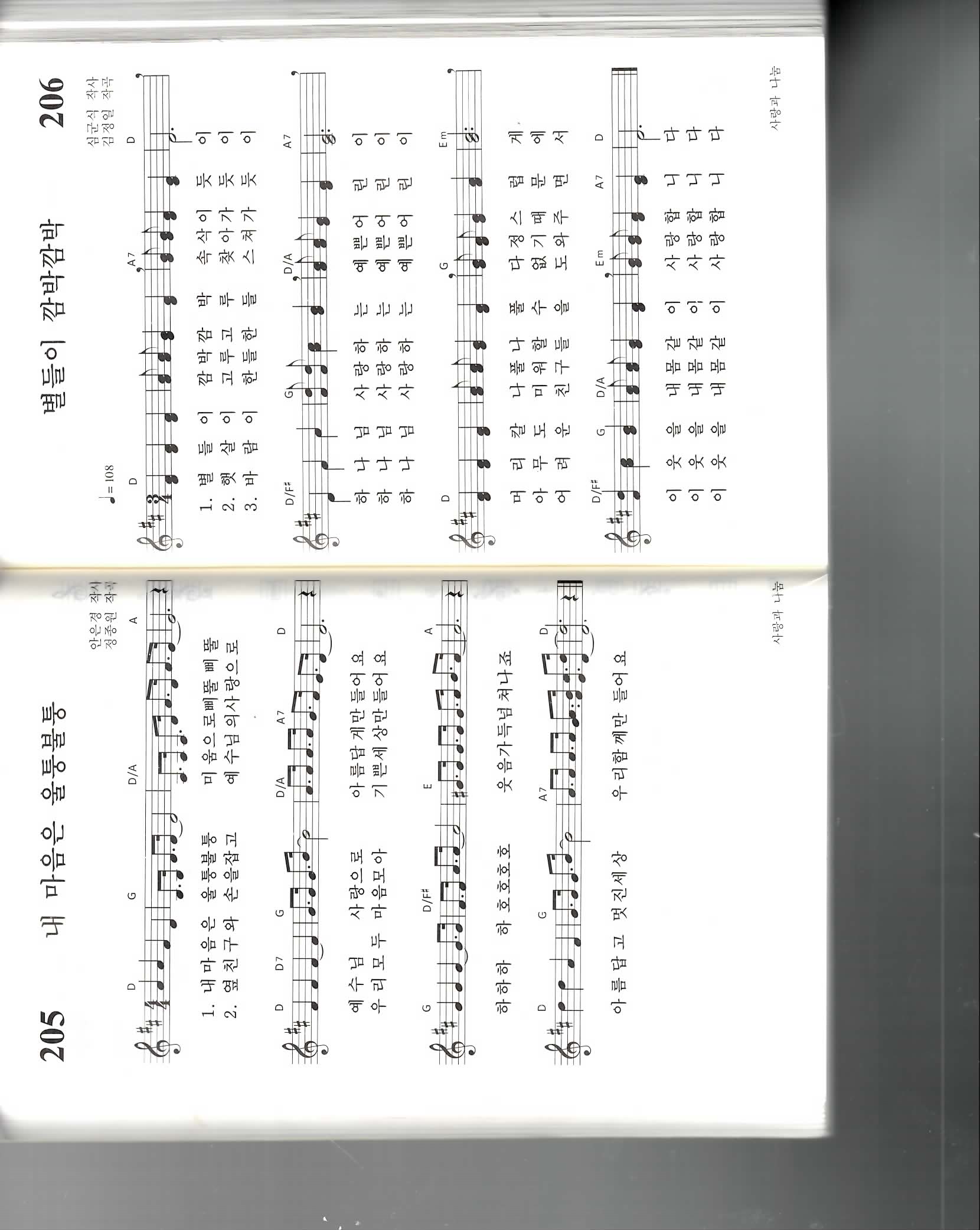 헌금찬송
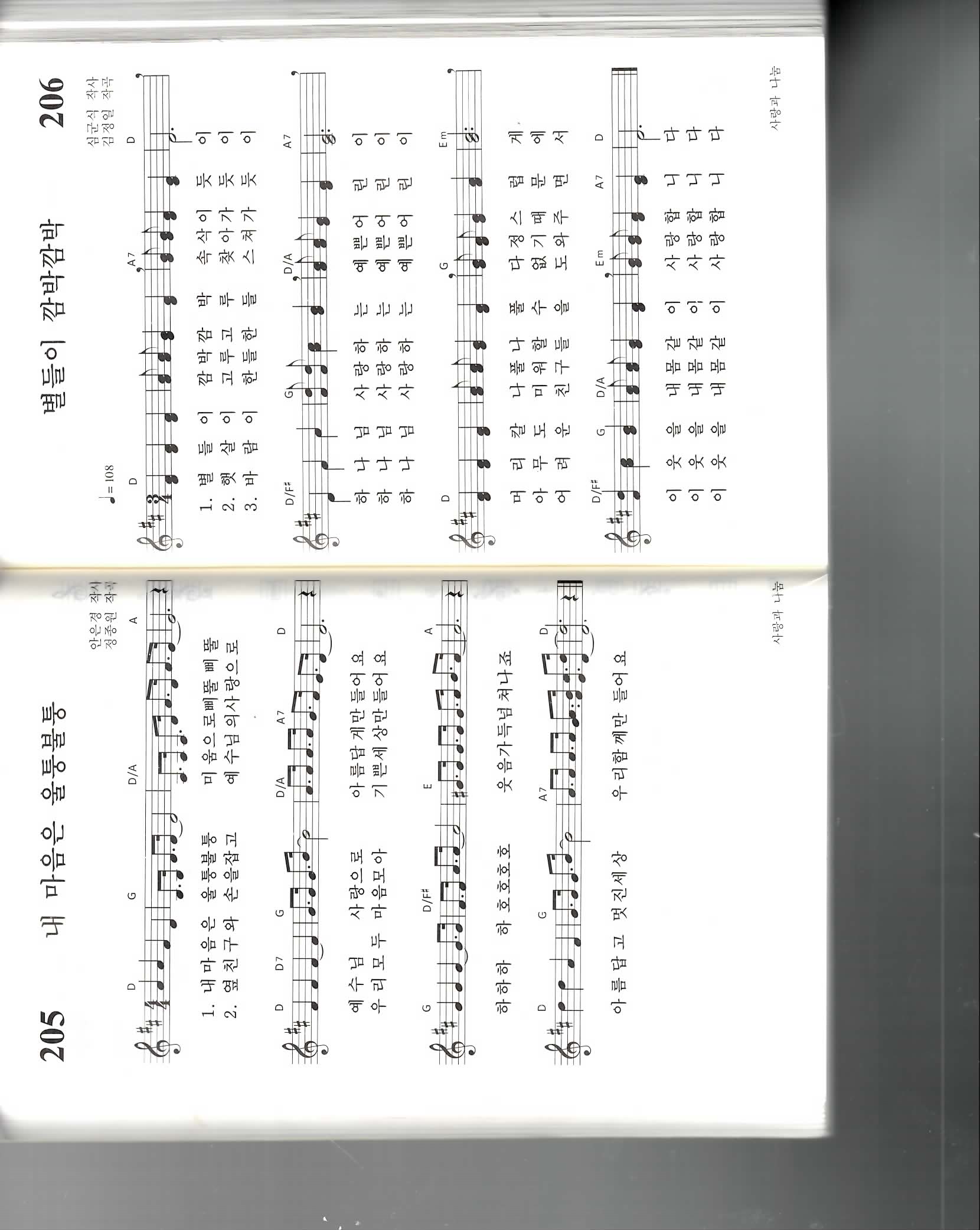 헌금찬송
헌금 기도 –  황주형 어린이
광  고
1
2
3
[Speaker Notes: 마우스 오른쪽 클릭 후 텍스트편집(문자열추가) 버튼 누른후 텍스트 삽입 바랍니다]
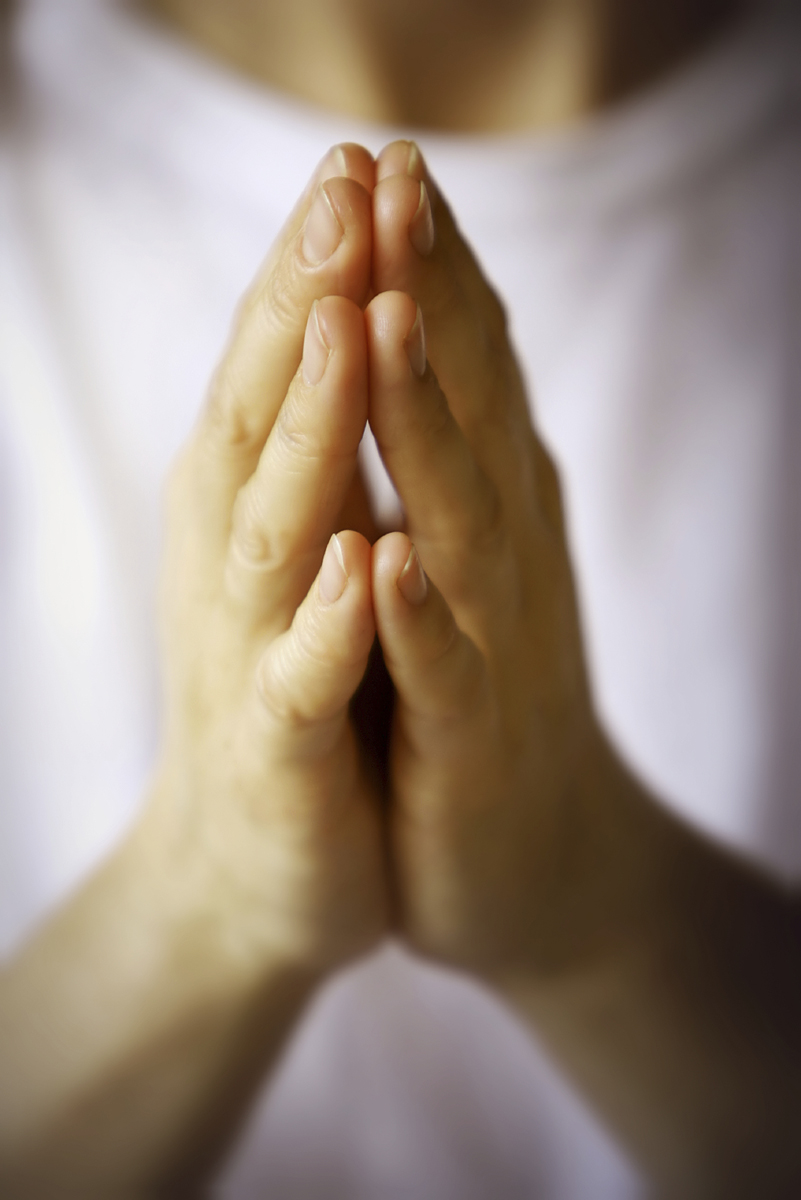 주기도문
하늘에 계신 우리 아버지여
이름이 거룩히 여김을 받으시오며
나라가 임하시오며
뜻이 하늘에서 이루어진 것같이
땅에서도 이루어지이다
오늘 우리에게 일용할 양식을 주시옵고
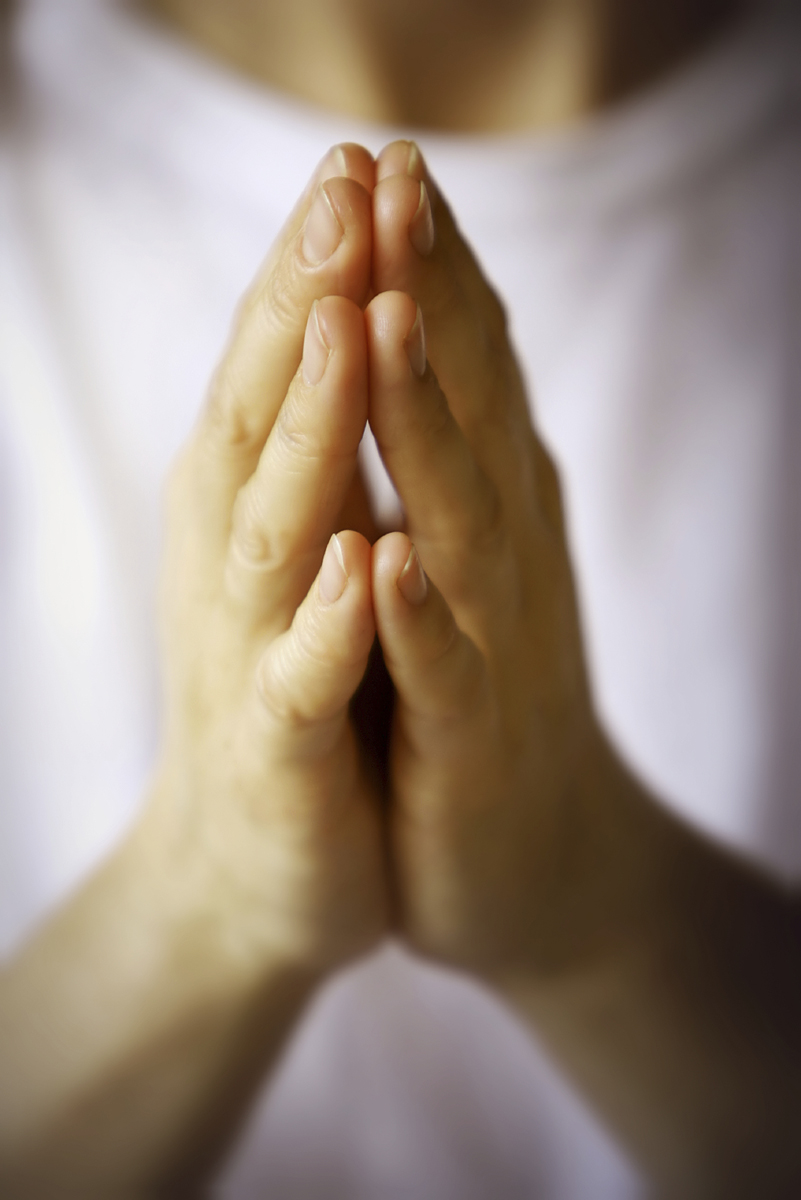 우리가 우리에게 죄지은 자를 사하여 
준 것같이
우리 죄를 사하여 주시옵고
우리를 시험에 들게 하지 마시옵고
다만 악에서 구하시옵소서
나라와 권세와 영광이 아버지께 영원히 있사옵나이다.
아멘
2부 순서- 분반공부